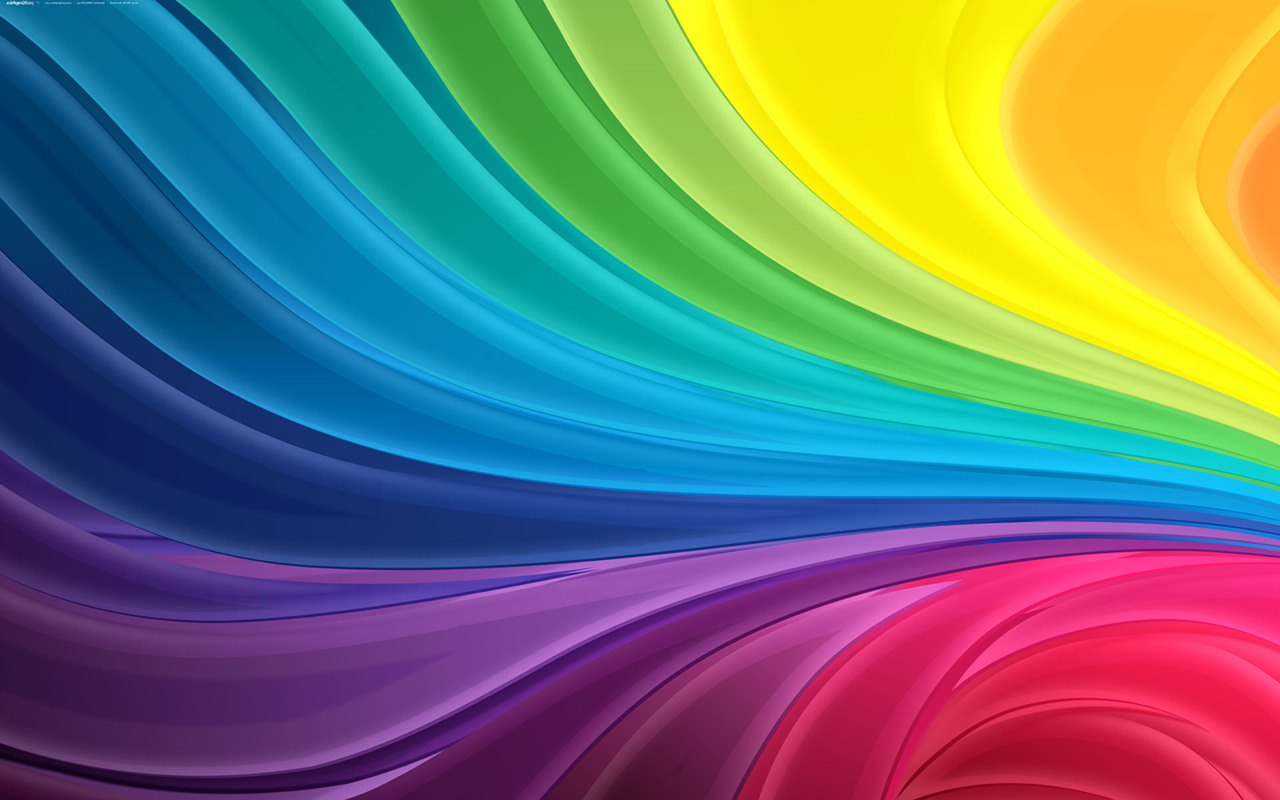 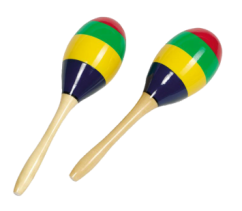 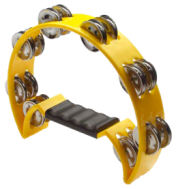 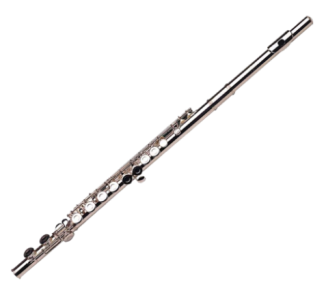 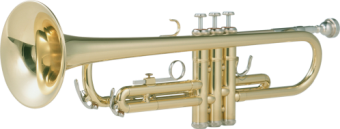 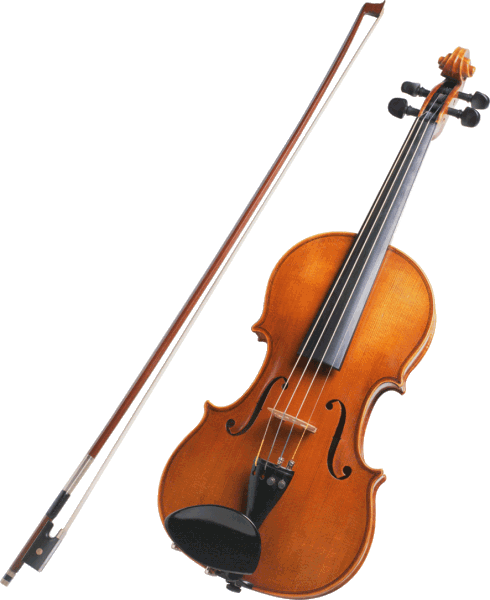 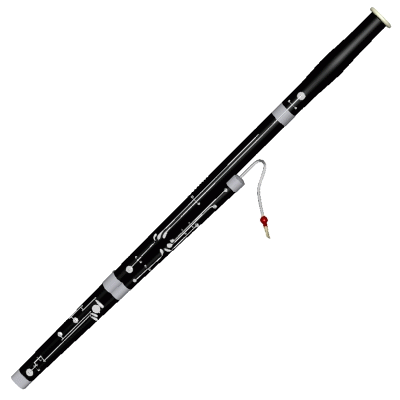 1 класс

И МУЗА ВЕЧНАЯ
СО МНОЙ

Презентацию подготовил
учитель музыки 
ВЕРТМАН ЖАННА ЮРЬЕВНА


2017 год
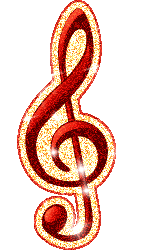 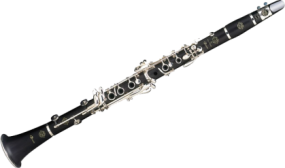 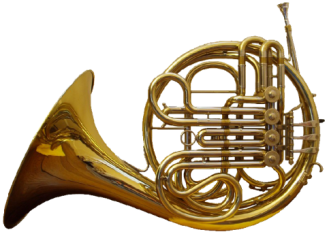 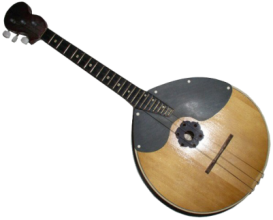 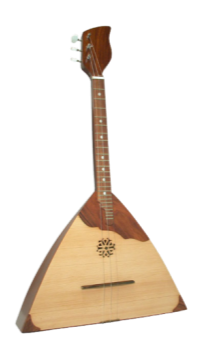 МУЗЫКА
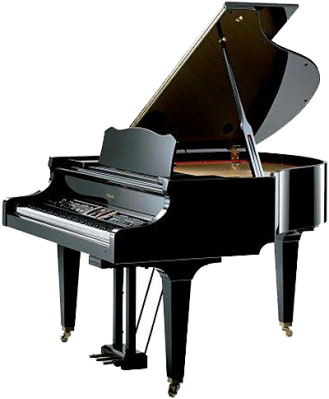 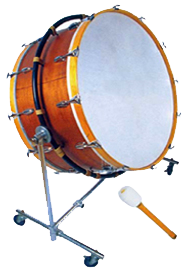 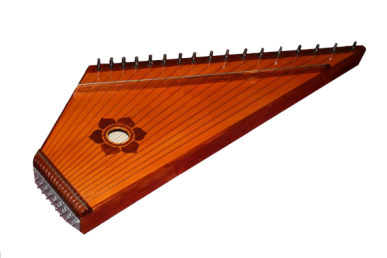 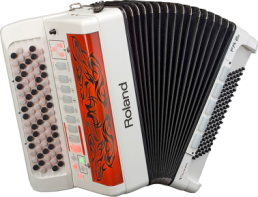 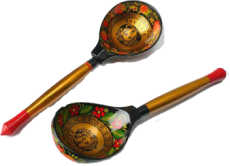 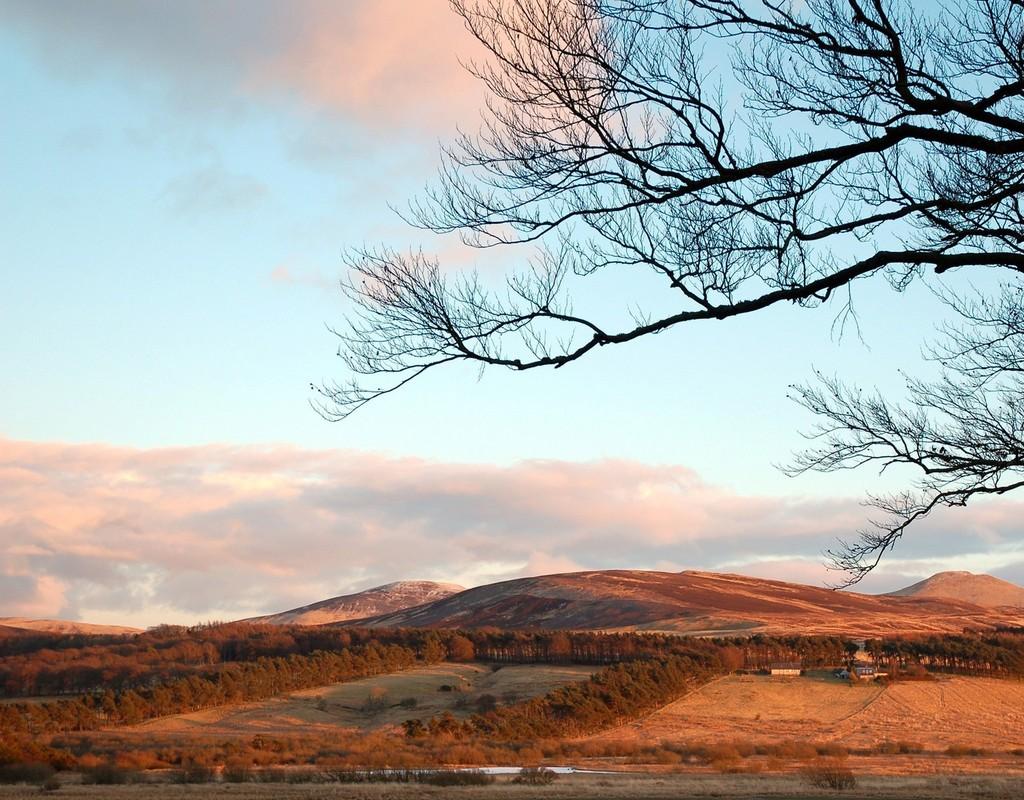 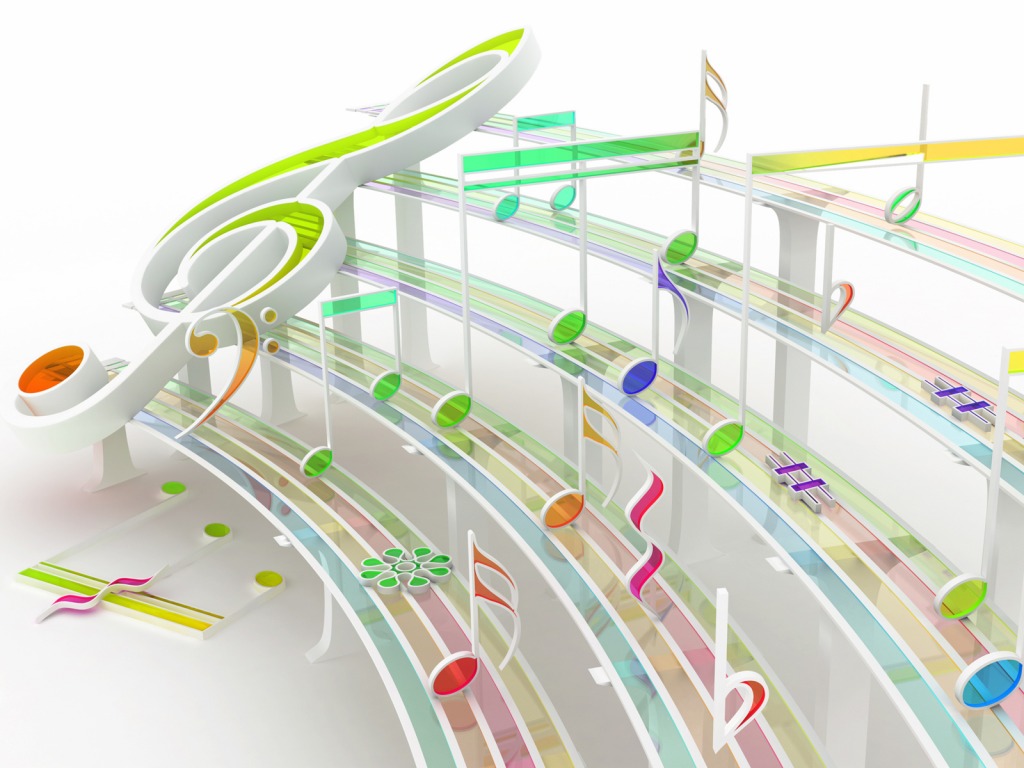 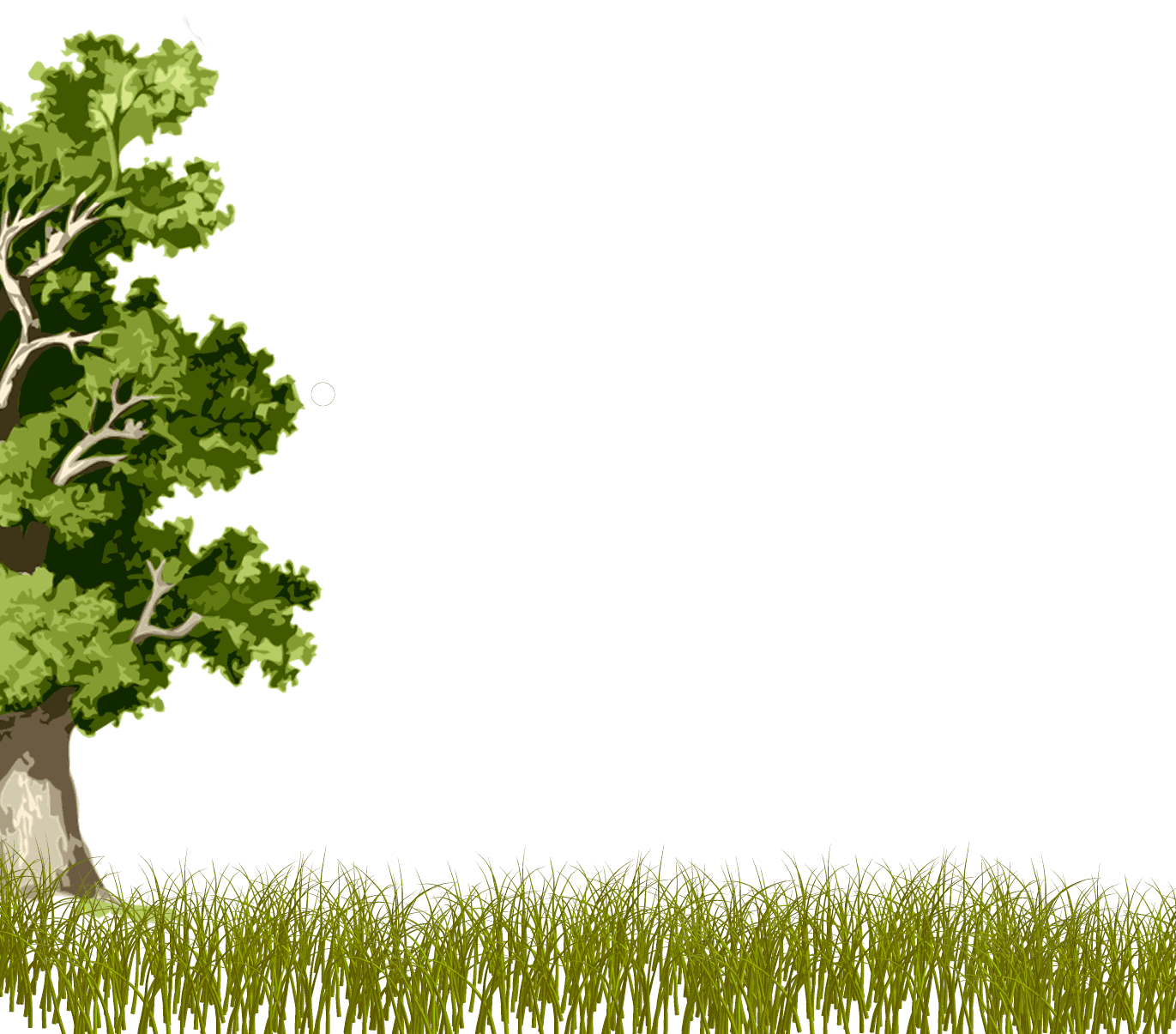 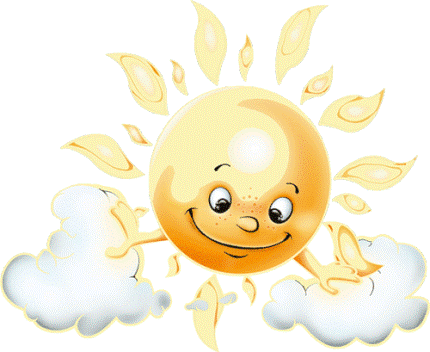 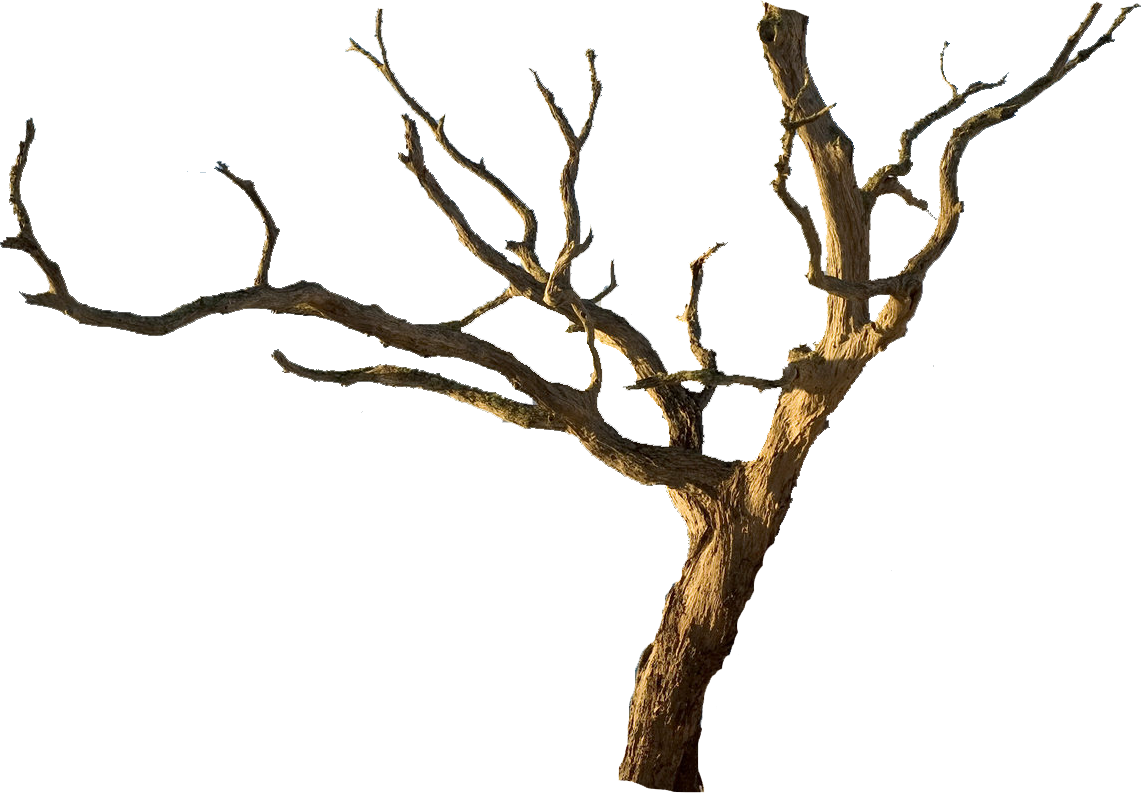 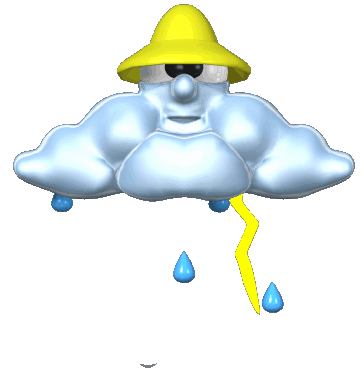 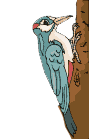 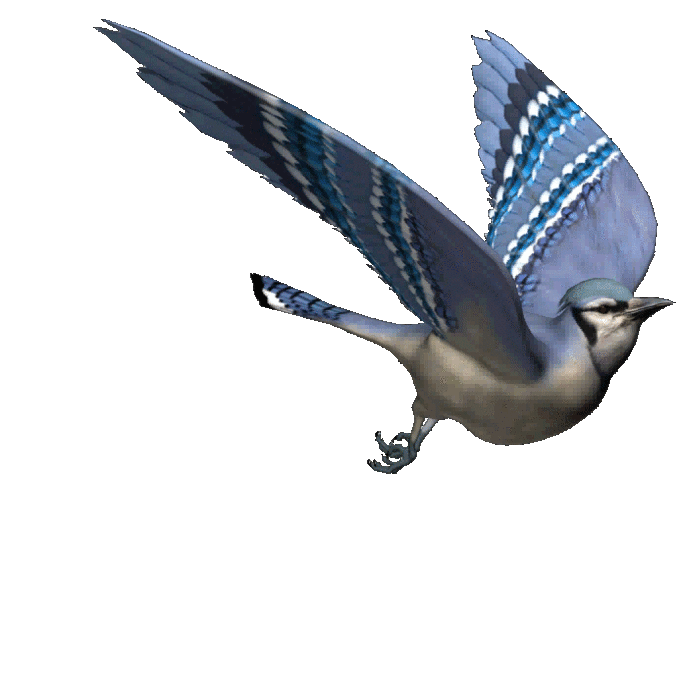 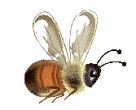 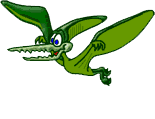 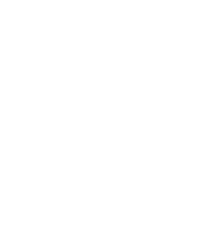 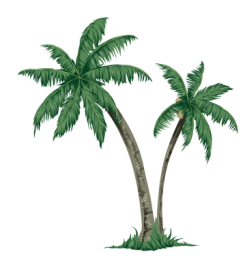 БУМ
БУМ
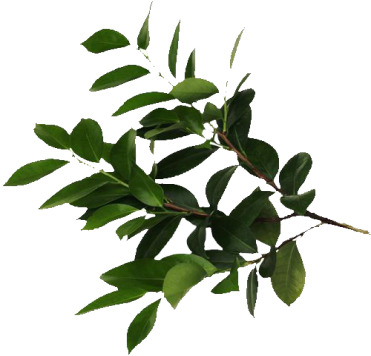 БУМ
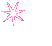 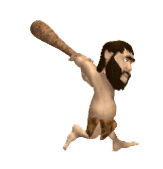 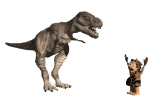 БУМ
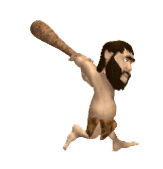 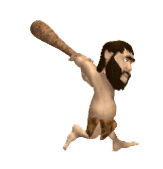 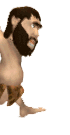 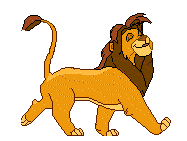 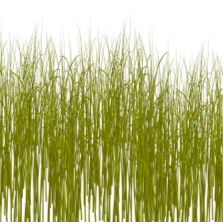 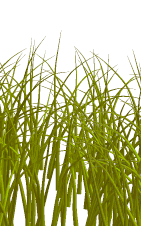 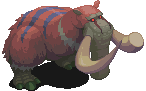 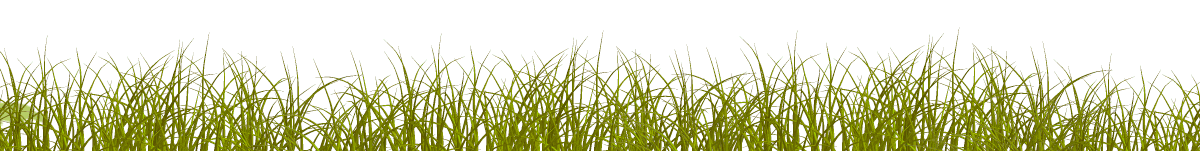 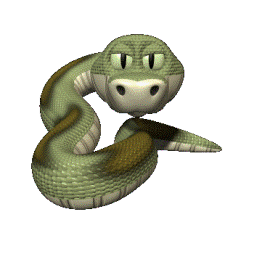 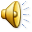 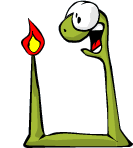 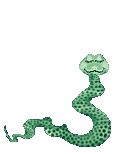 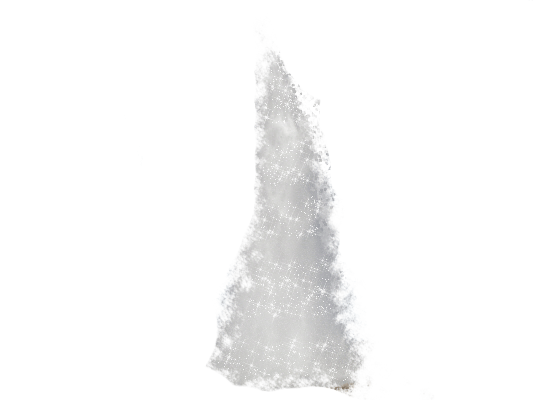 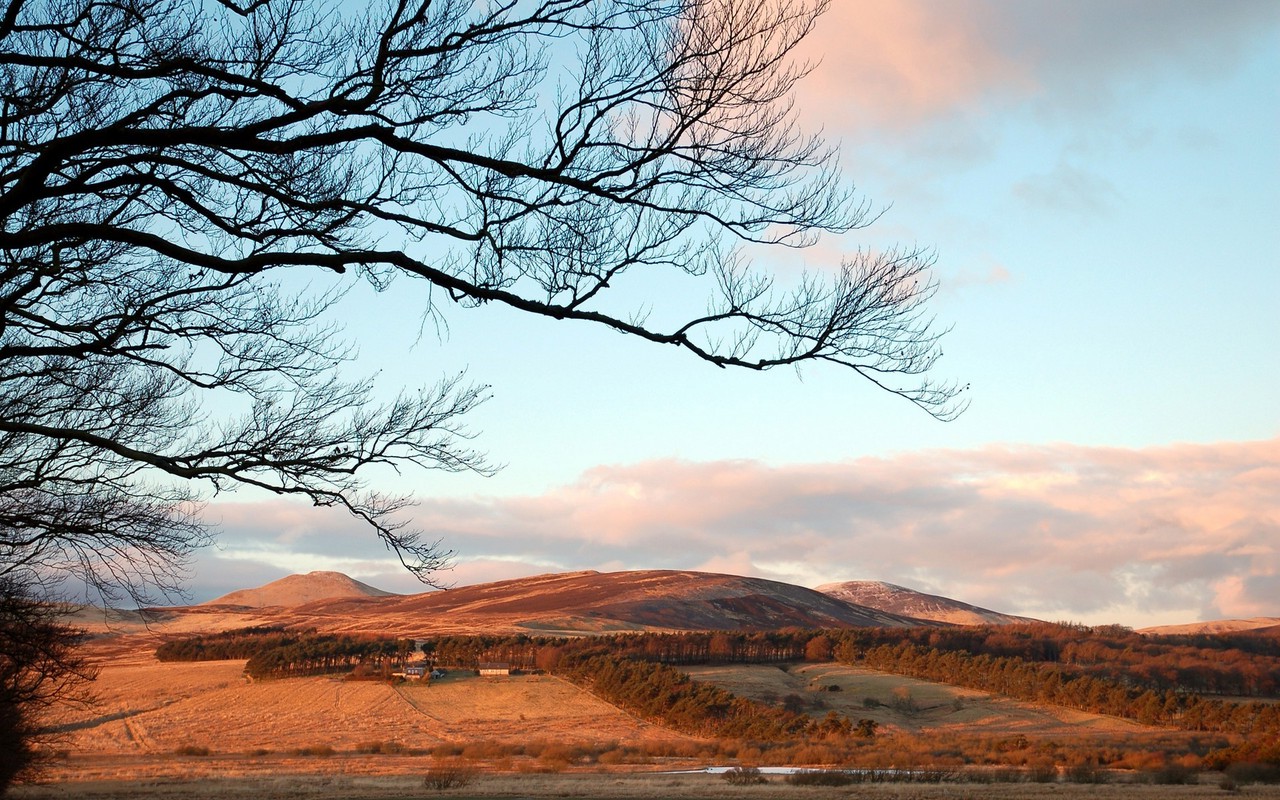 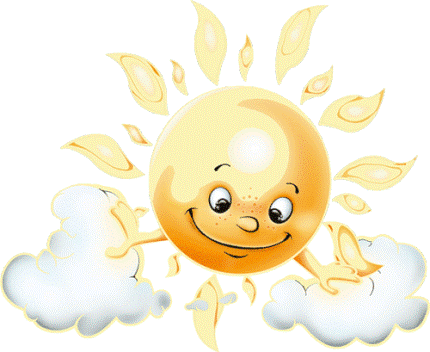 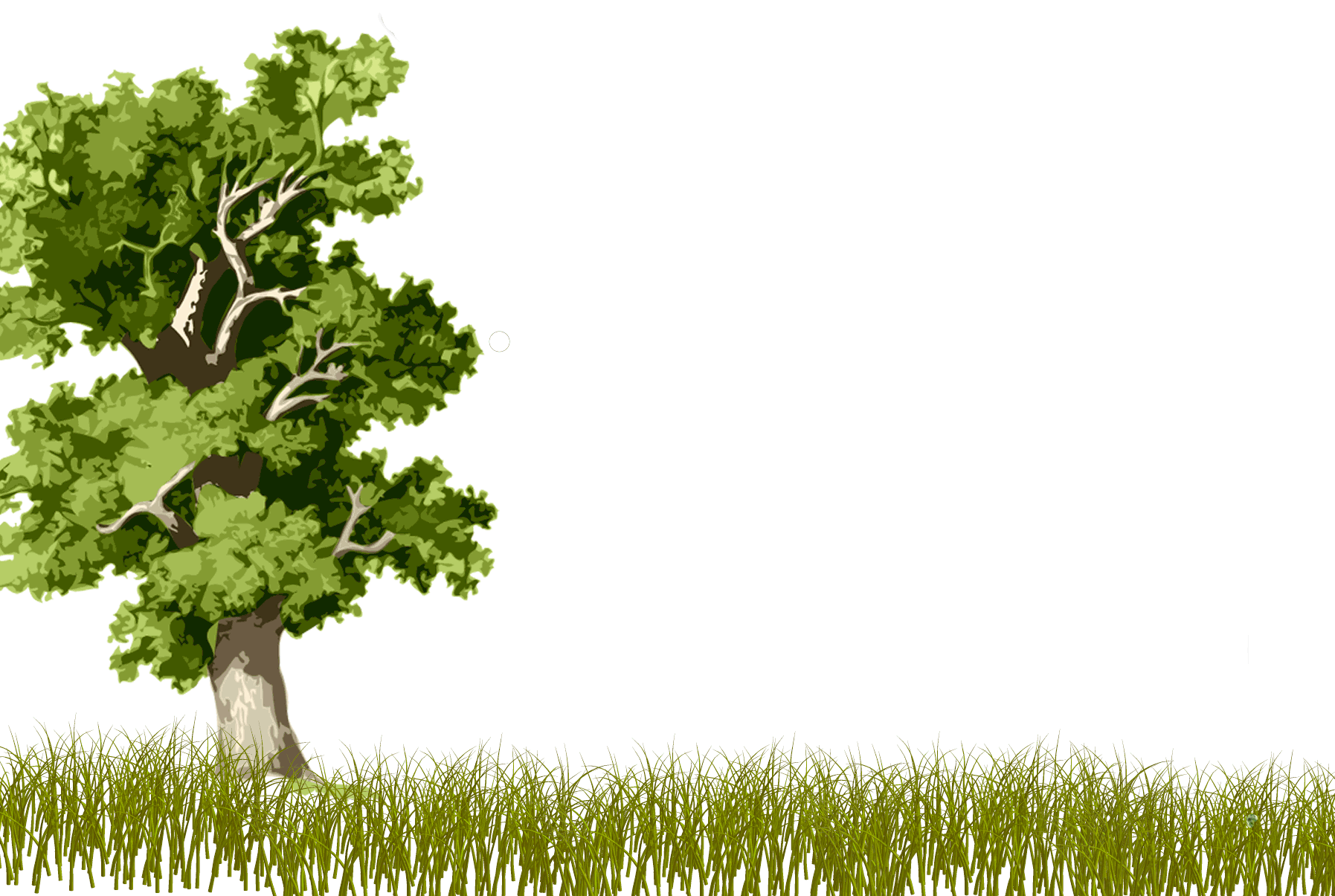 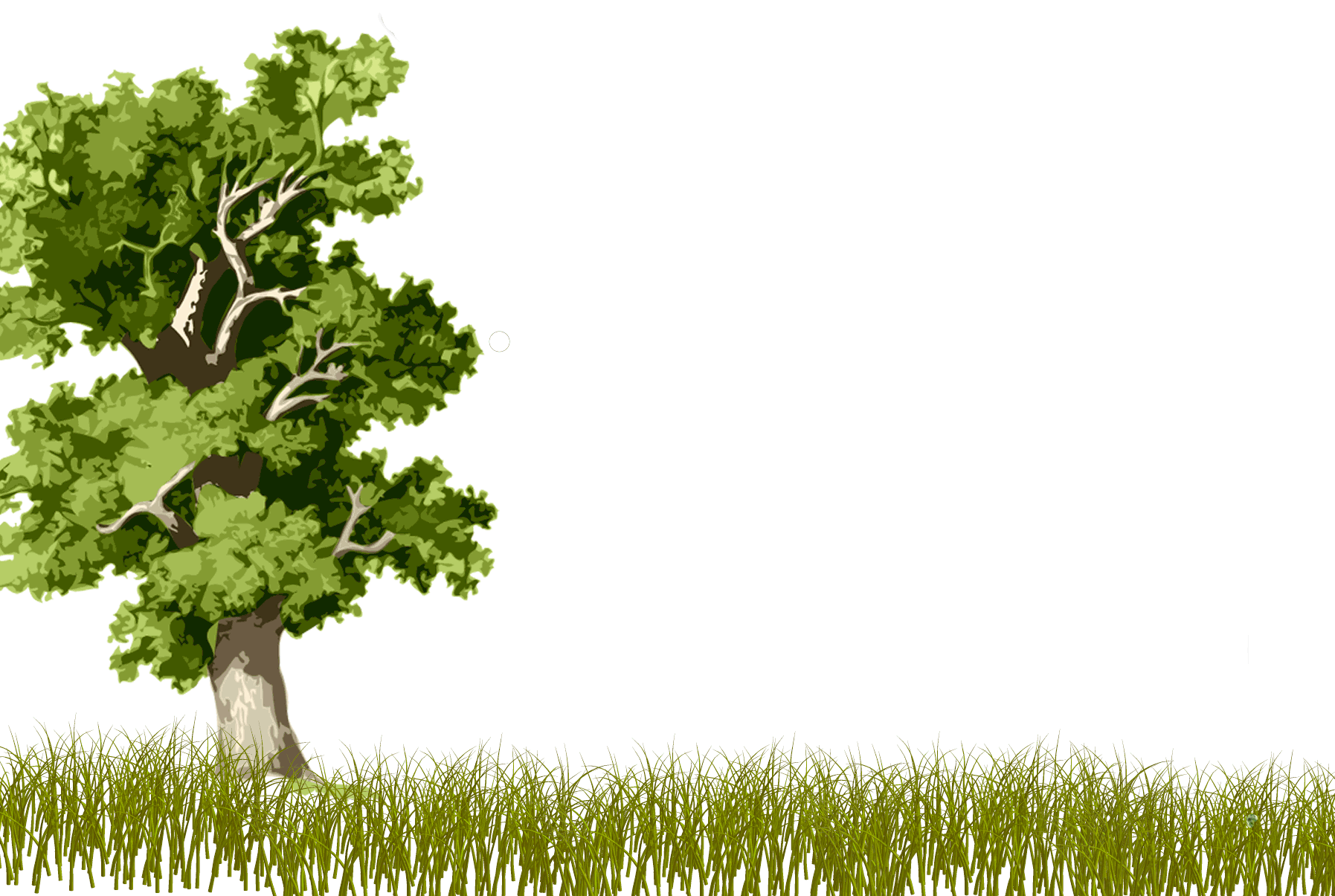 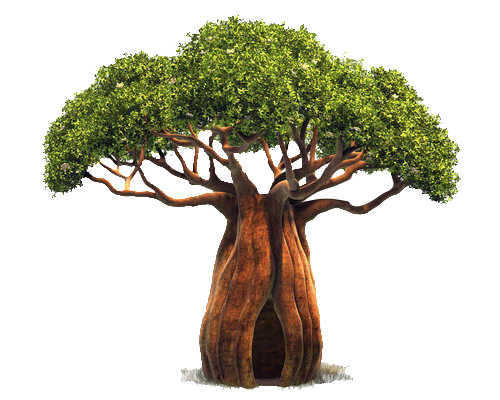 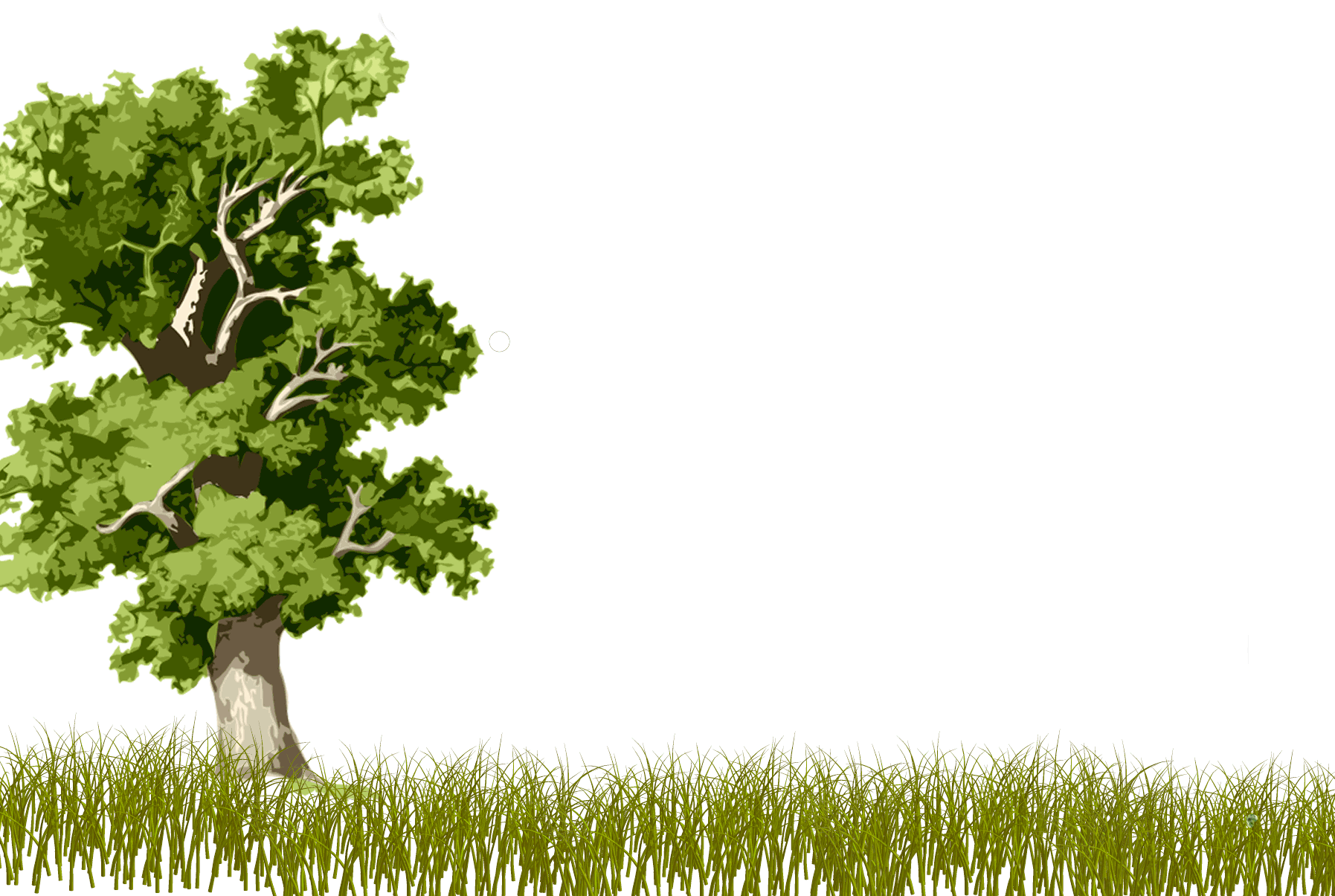 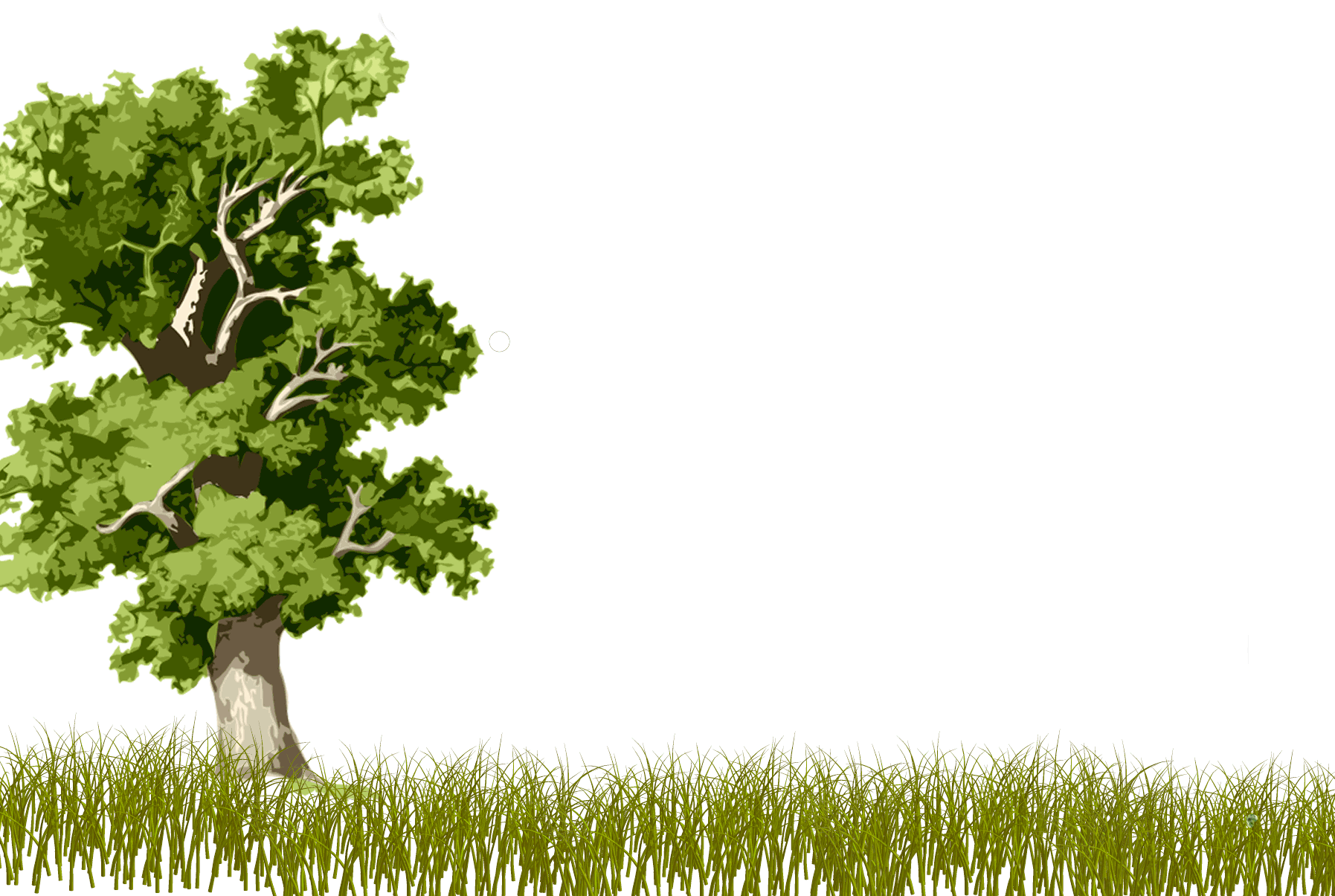 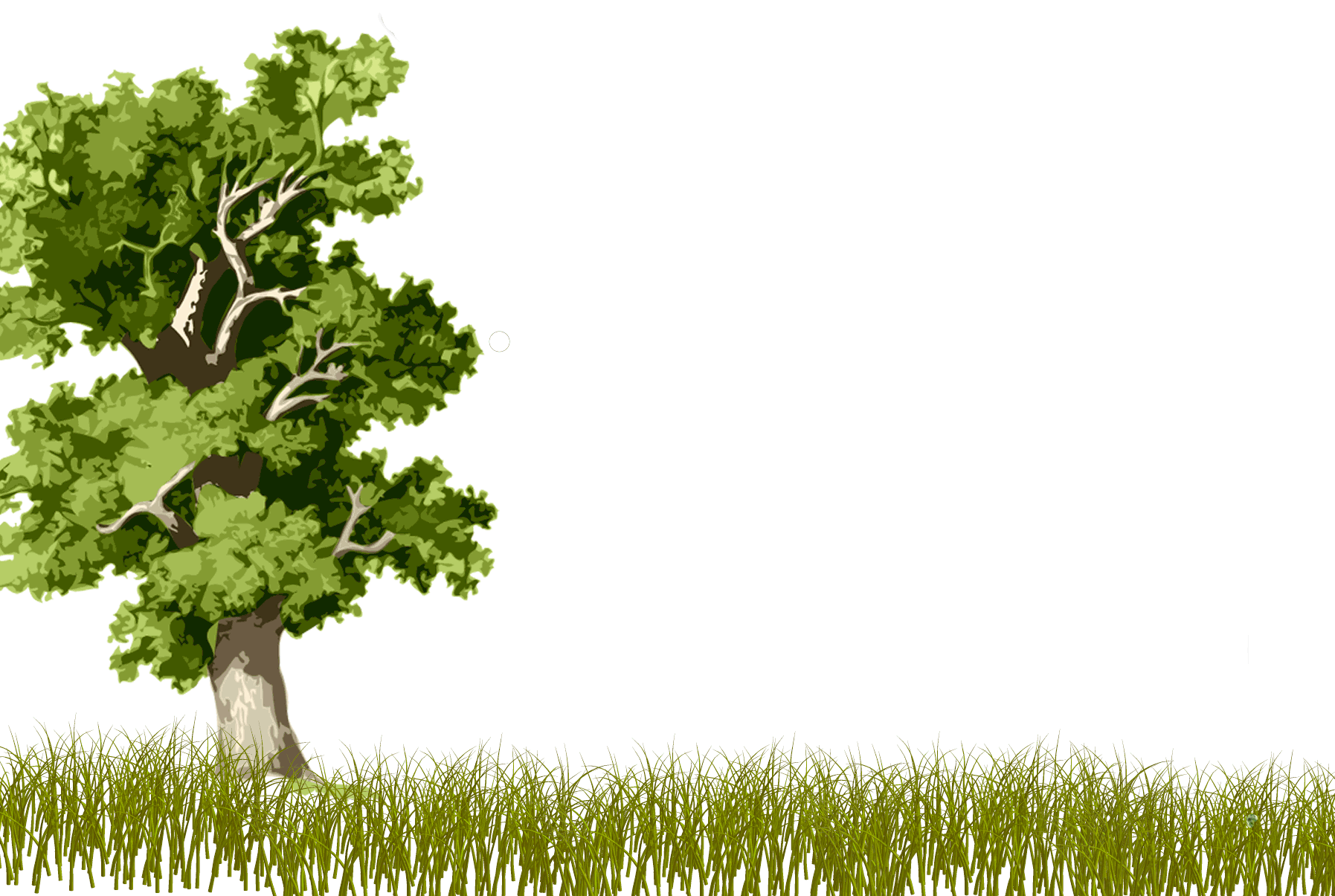 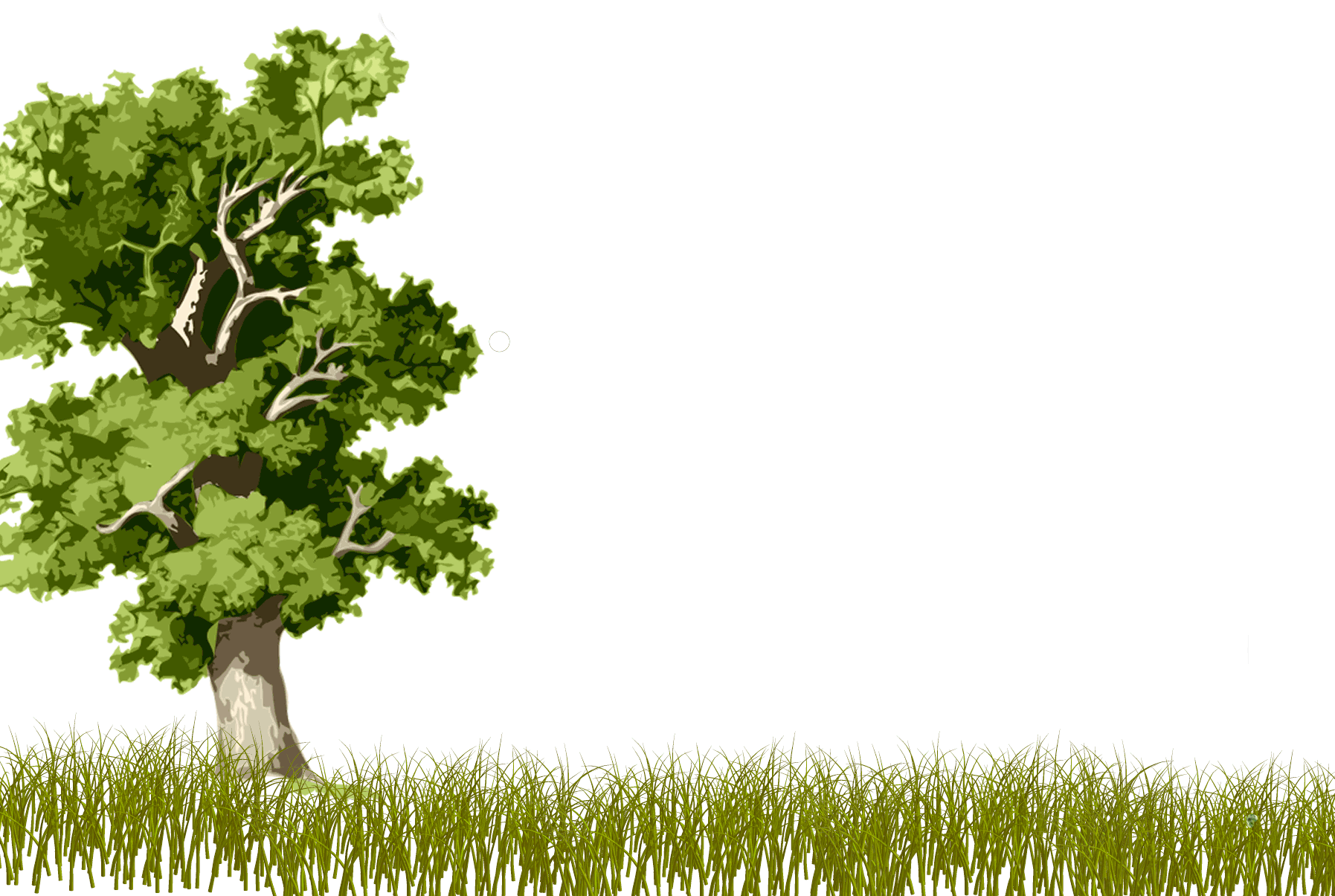 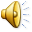 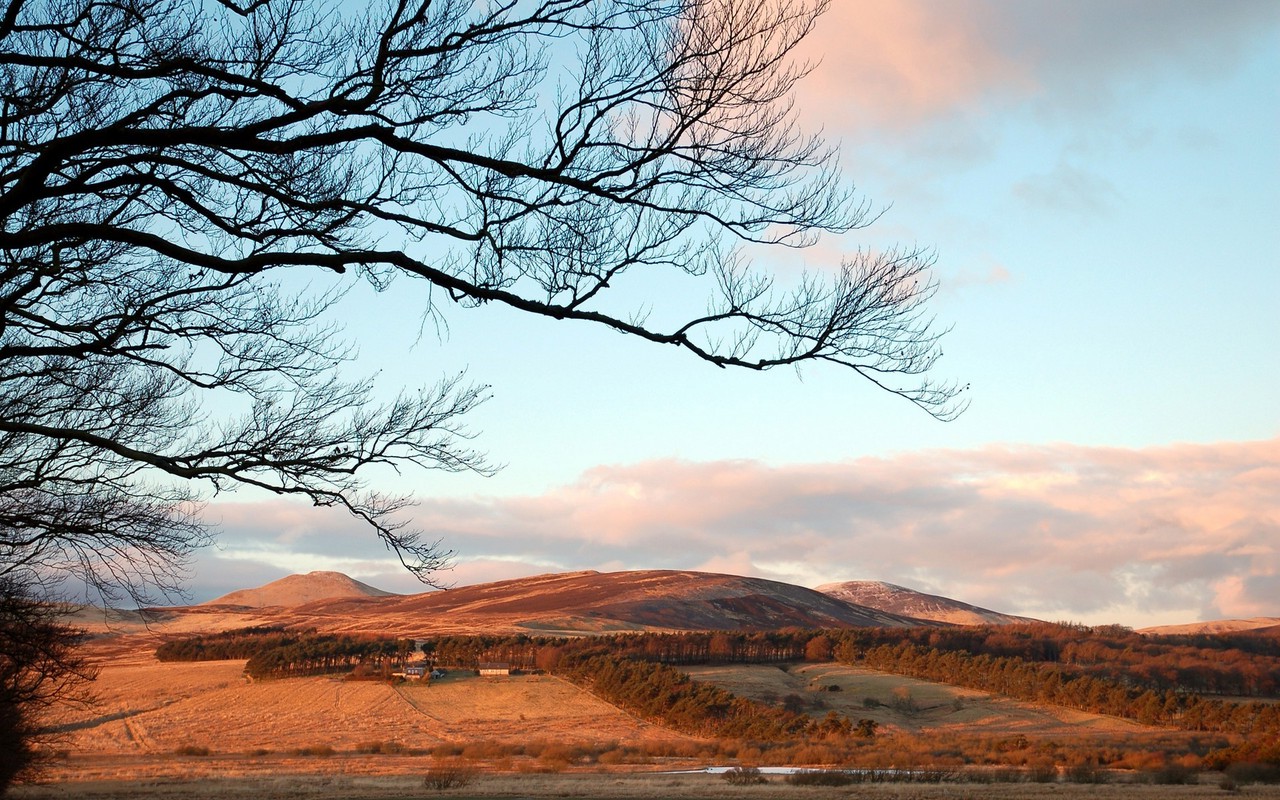 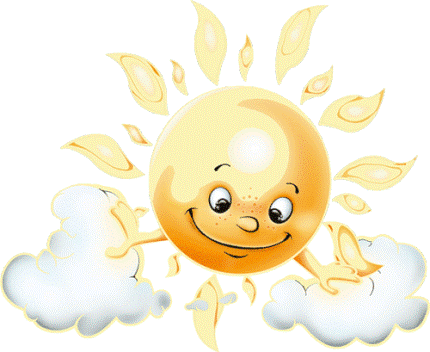 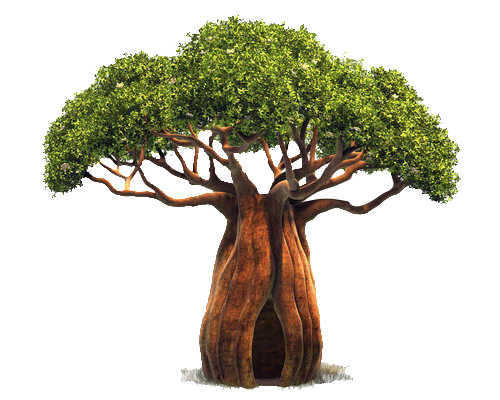 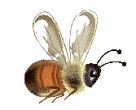 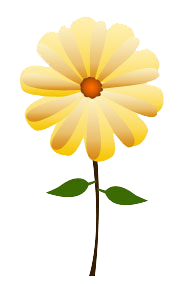 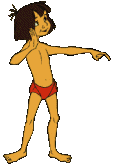 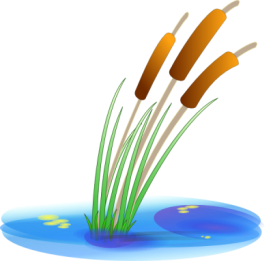 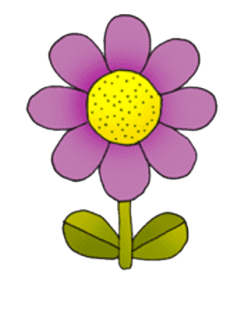 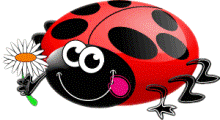 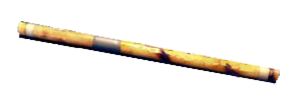 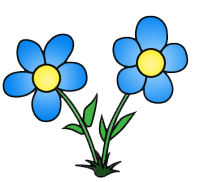 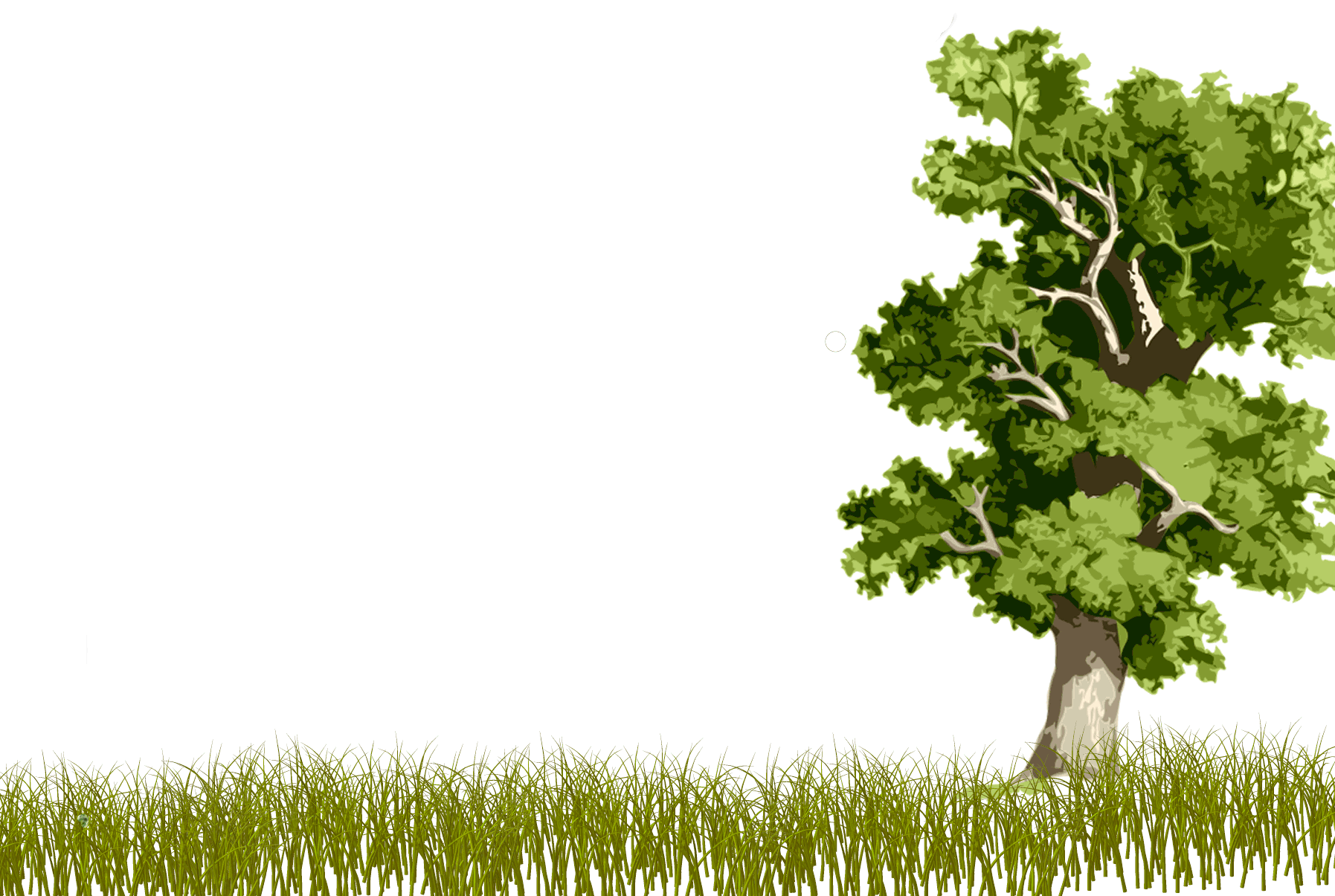 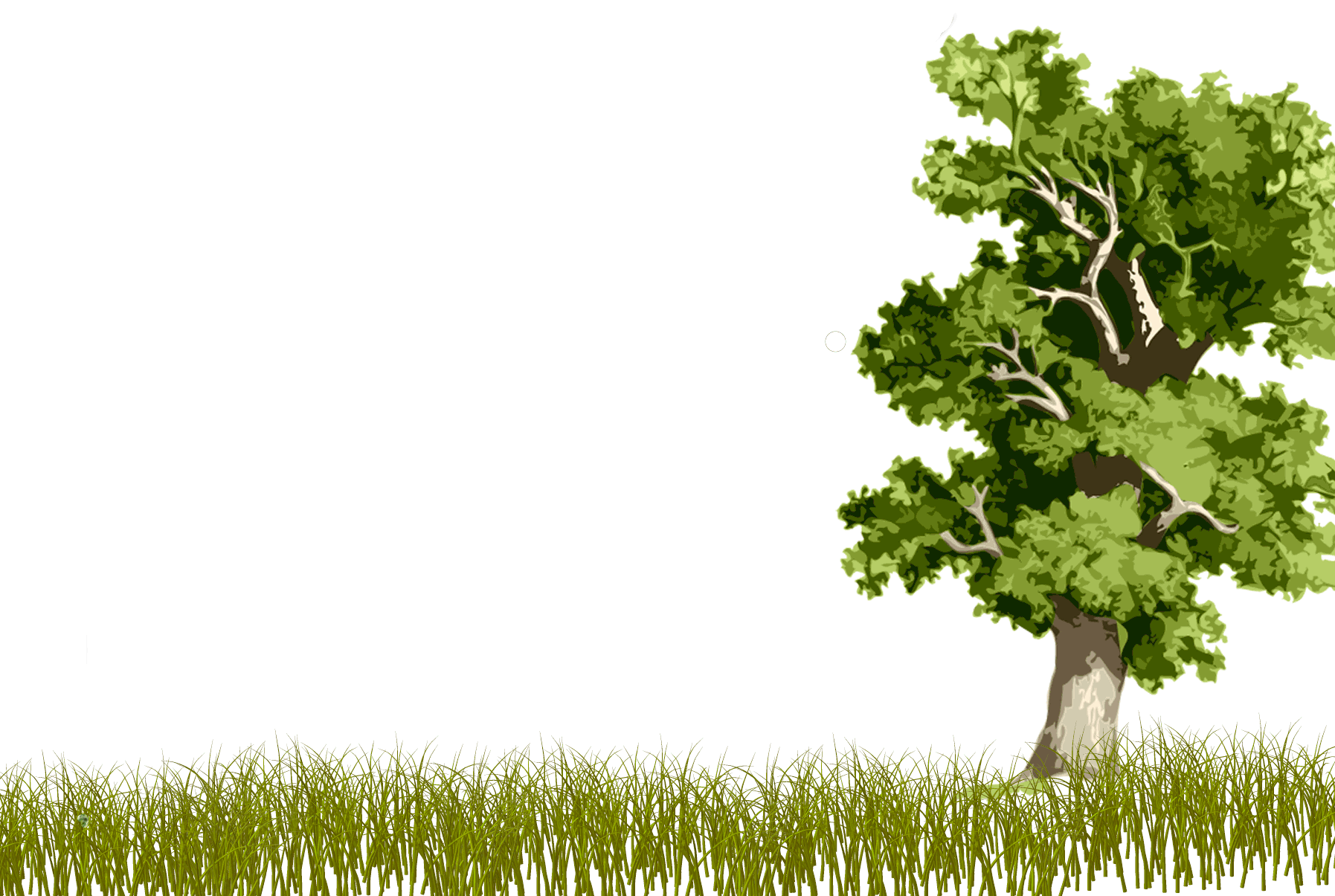 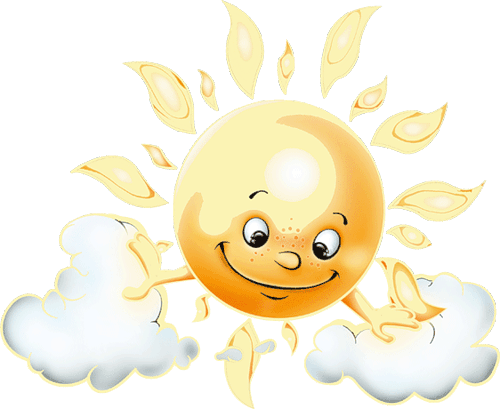 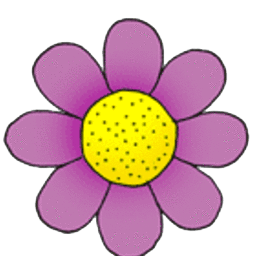 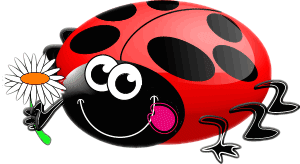 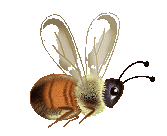 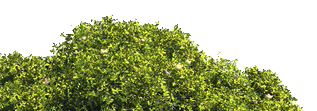 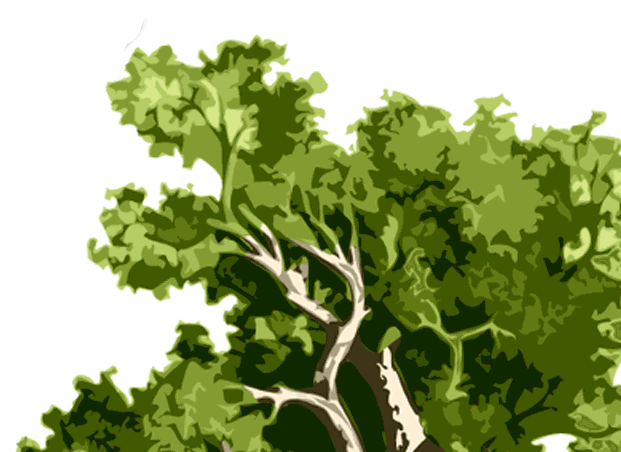 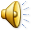 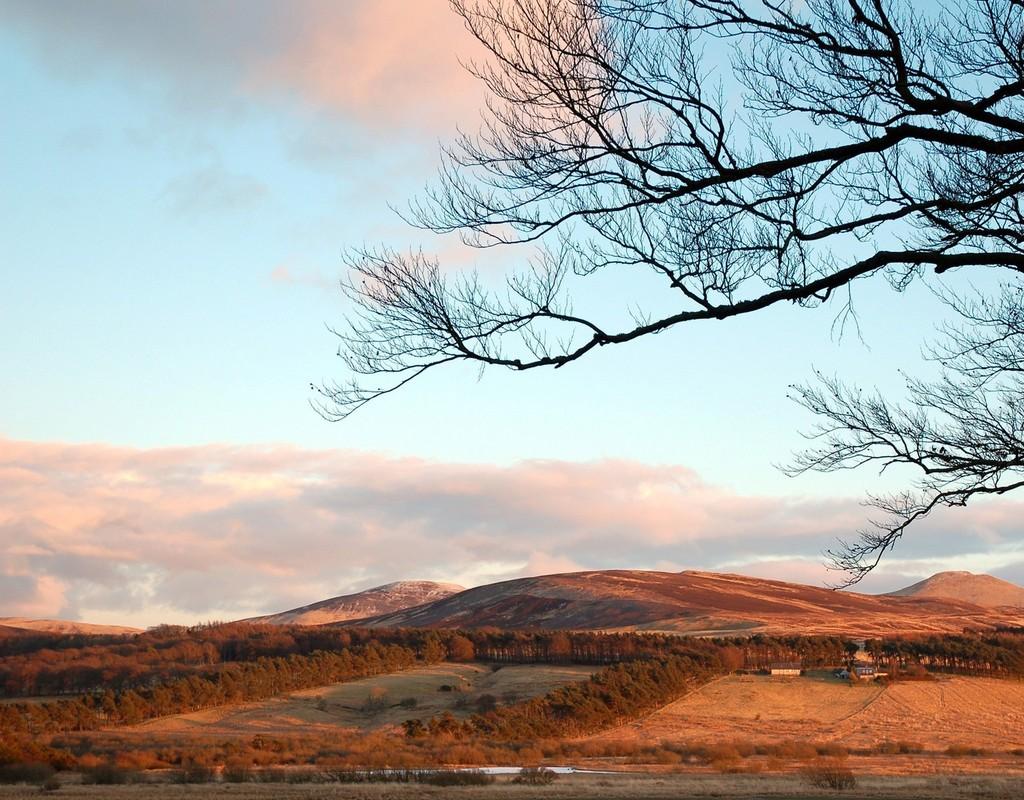 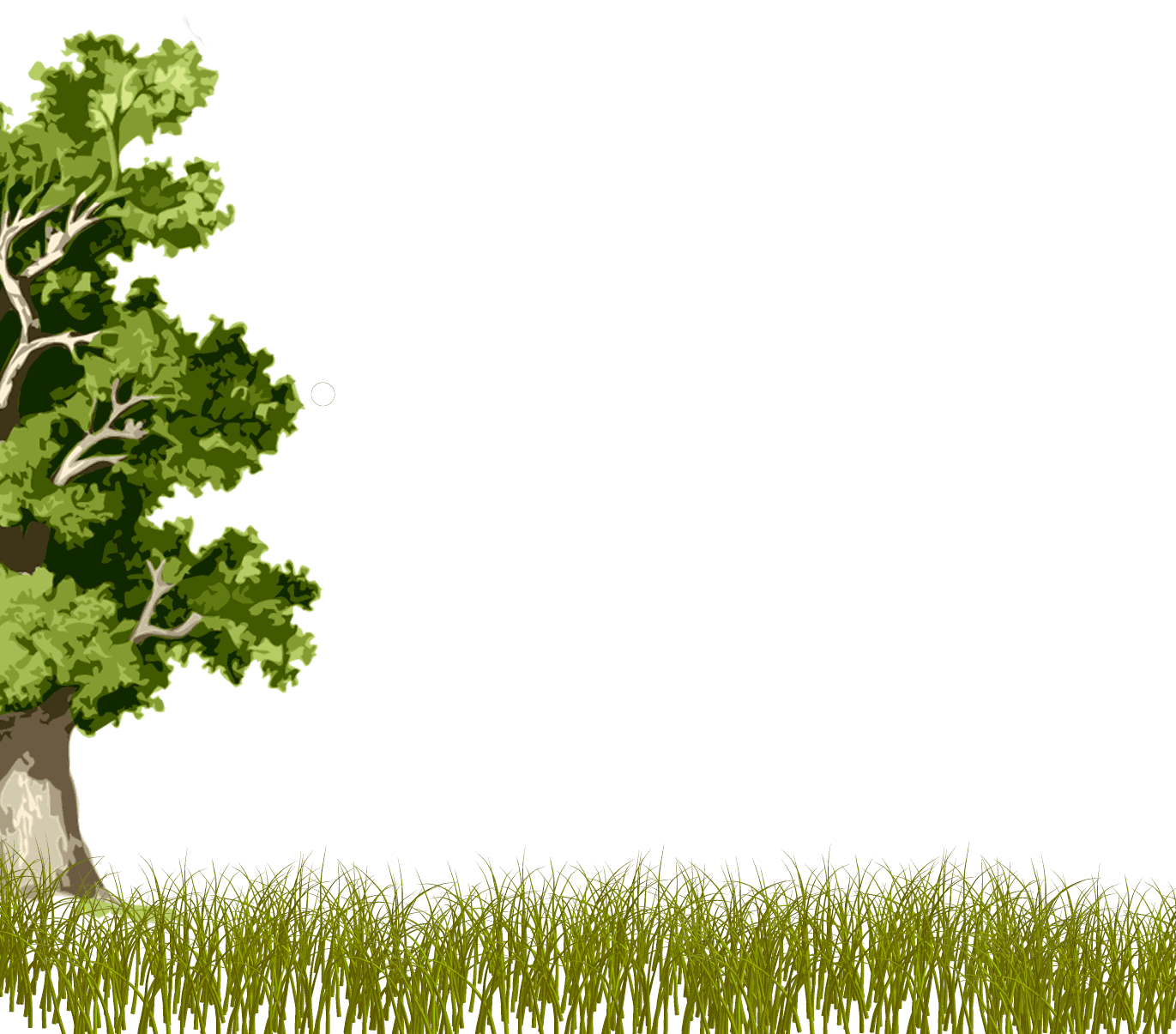 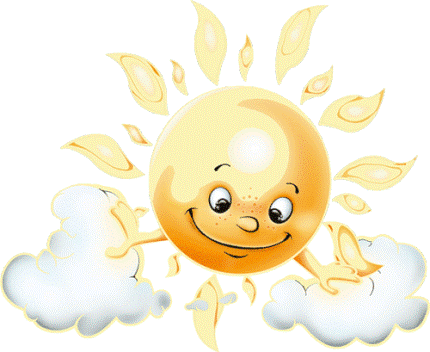 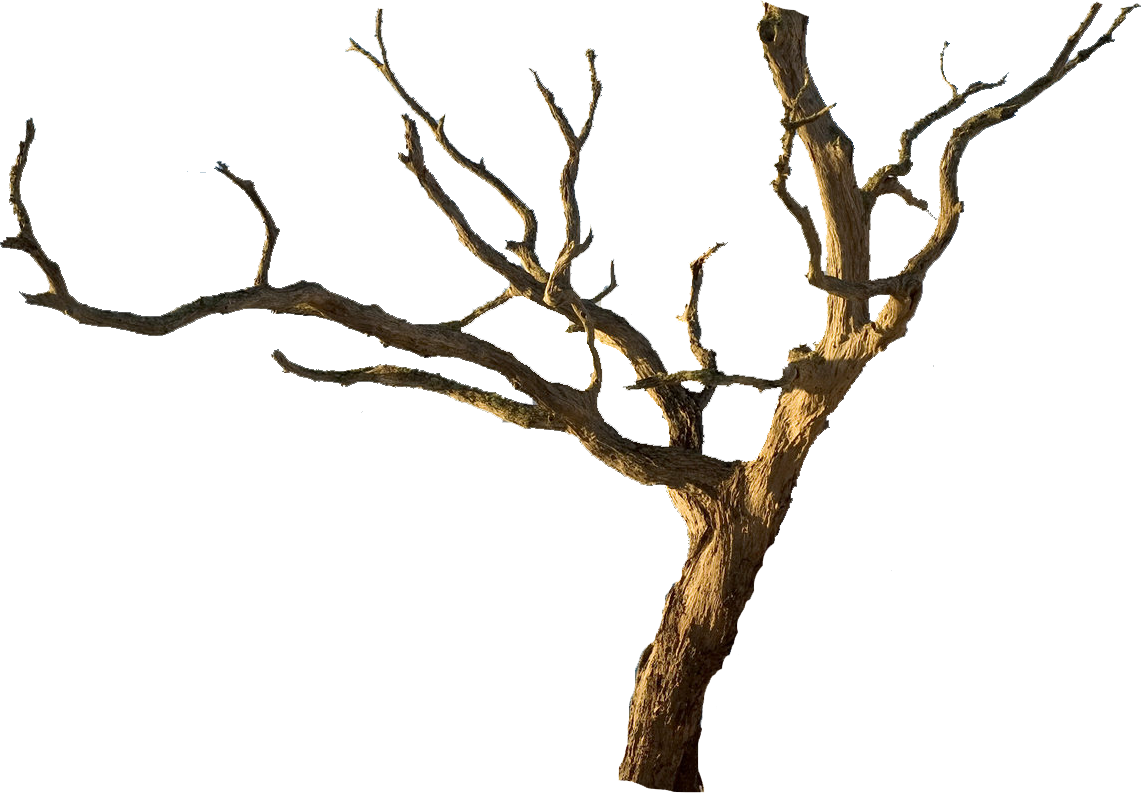 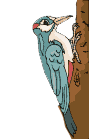 БУМ
БУМ
БУМ
БУМ
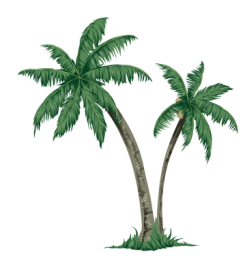 БУМ
БУМ
БУМ
БУМ
БУМ
БУМ
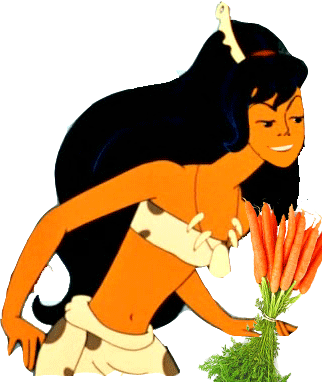 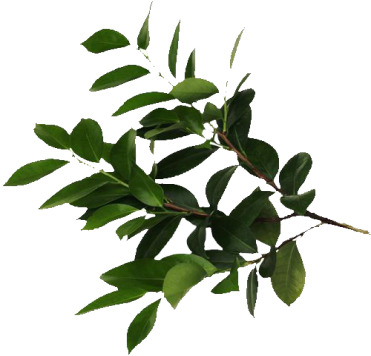 БУМ
БУМ
БУМ
БУМ
БУМ
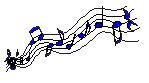 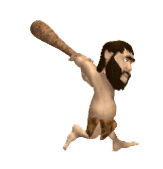 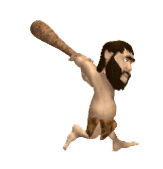 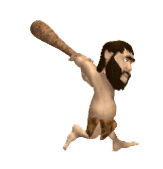 БУМ
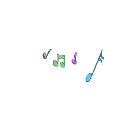 БУМ
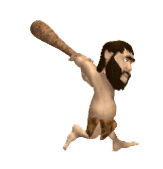 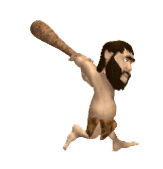 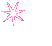 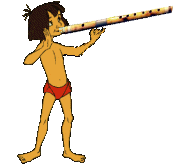 БУМ
БУМ
БУМ
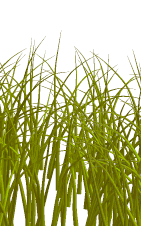 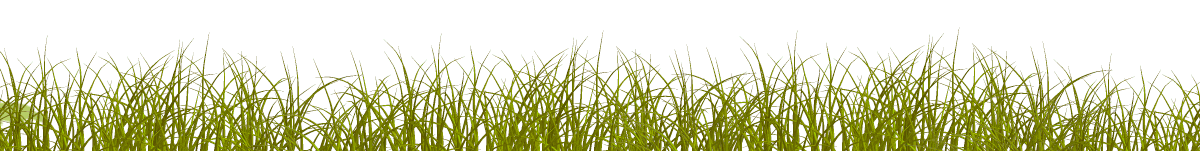 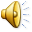 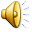 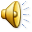 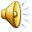 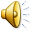 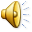 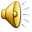 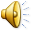 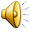 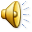 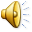 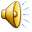 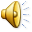 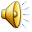 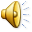 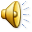 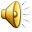 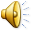 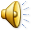 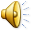 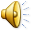 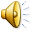 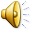 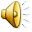 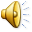 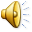 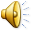 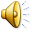 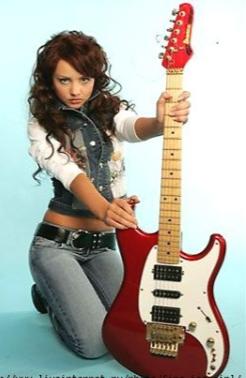 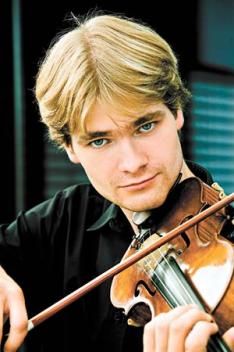 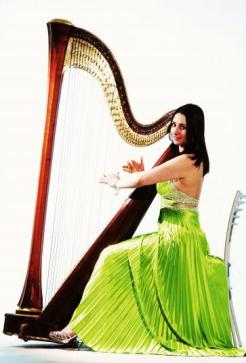 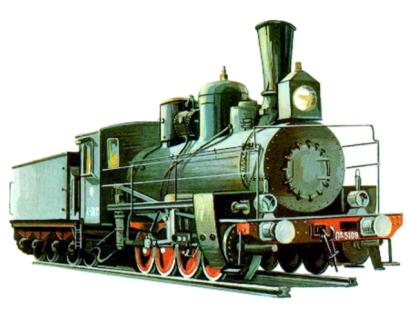 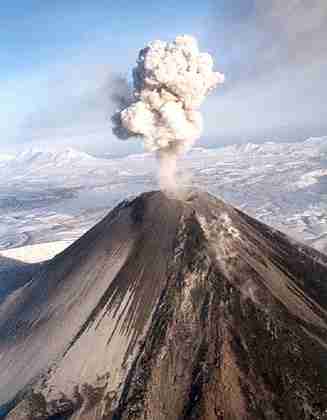 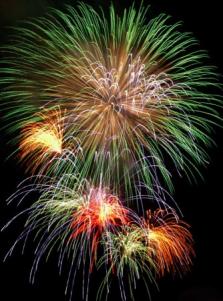 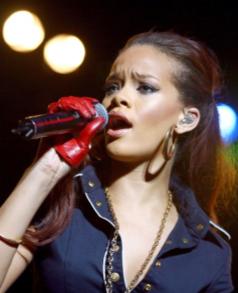 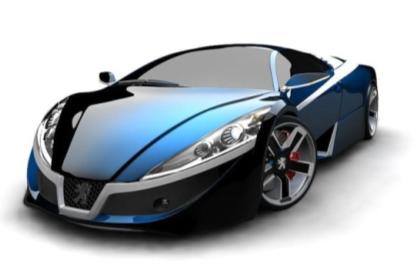 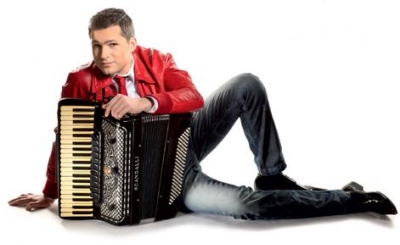 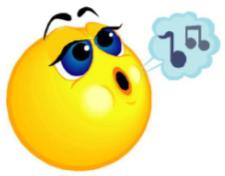 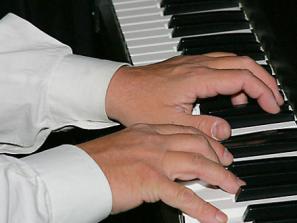 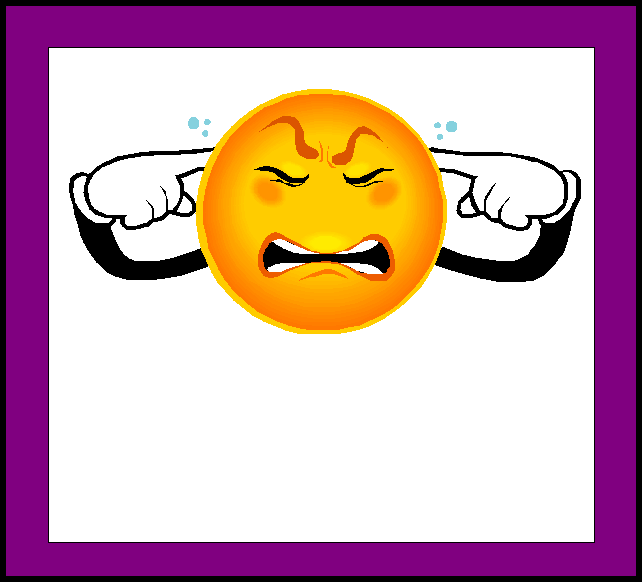 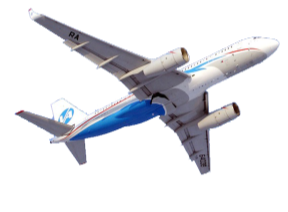 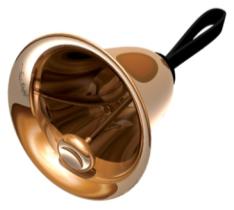 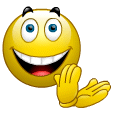 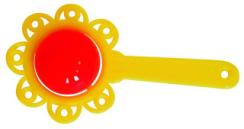 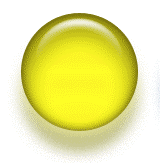 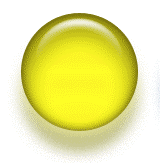 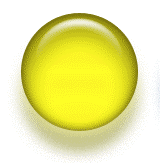 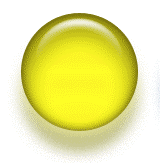 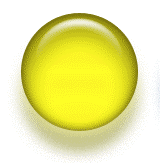 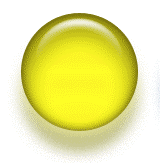 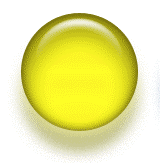 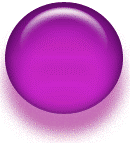 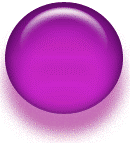 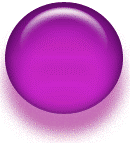 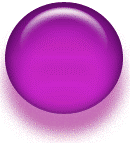 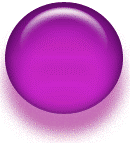 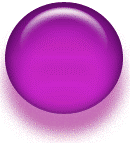 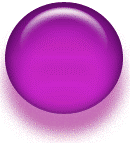 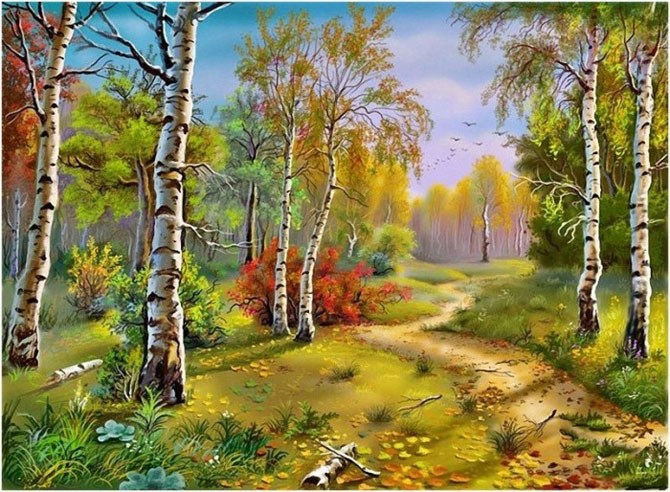 МУЗЫКАЛЬНАЯ  ПЕРЕМЕНКА
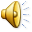 μουσική
Музыка – искусство муз
Аполлон  и  музы
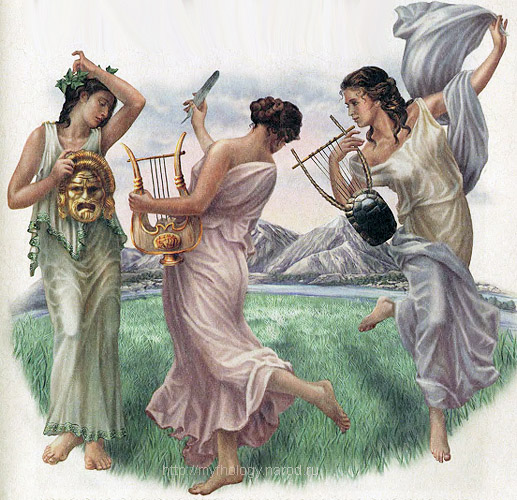 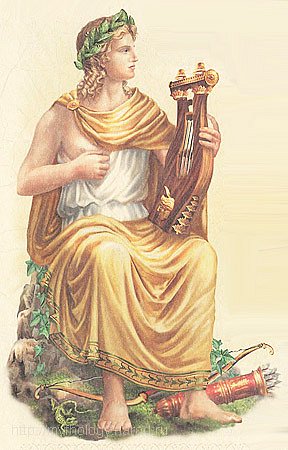 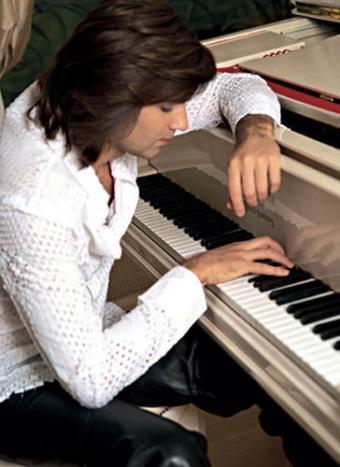 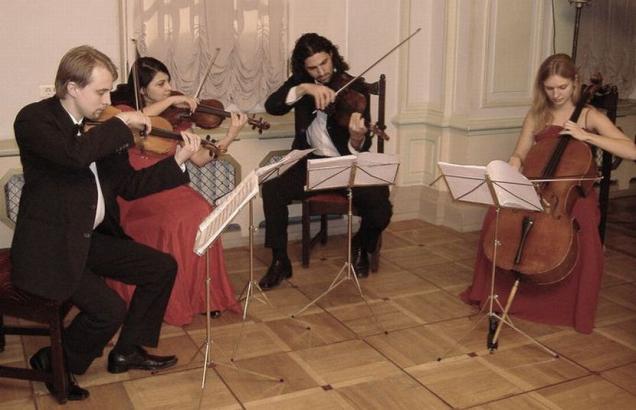 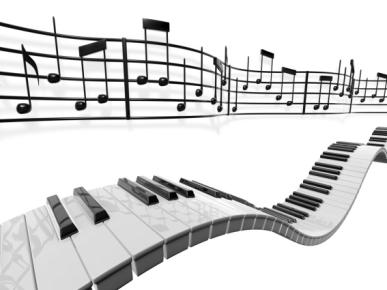 ИСПОЛНИТЕЛЬ
2
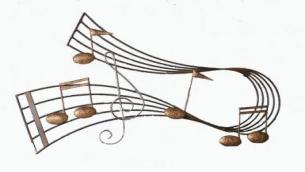 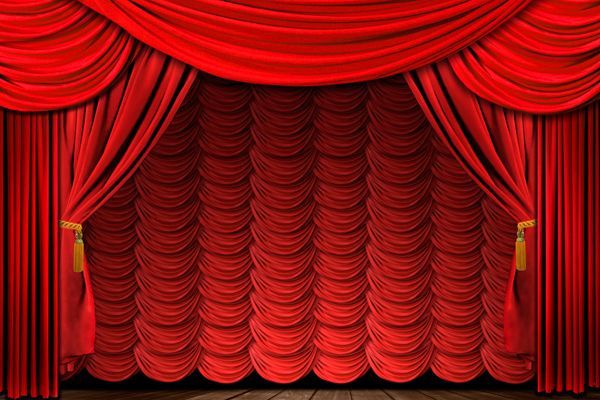 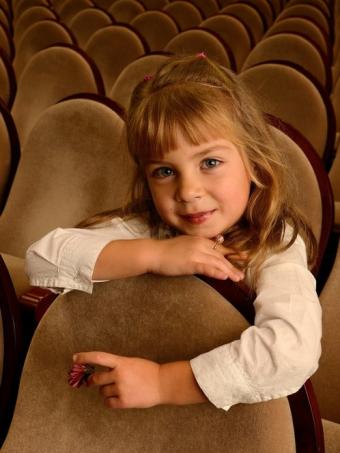 СЛУШАТЕЛЬ
КОМПОЗИТОР
1
3
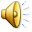 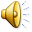 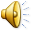 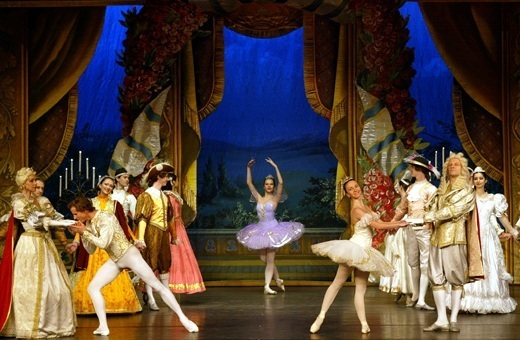 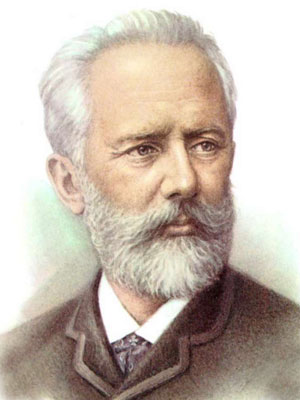 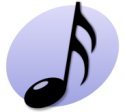 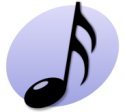 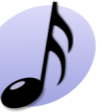 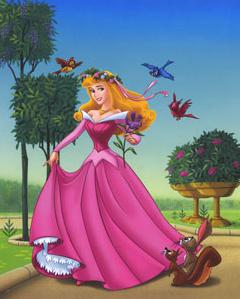 Пётр Ильич
ЧАЙКОВСКИЙ
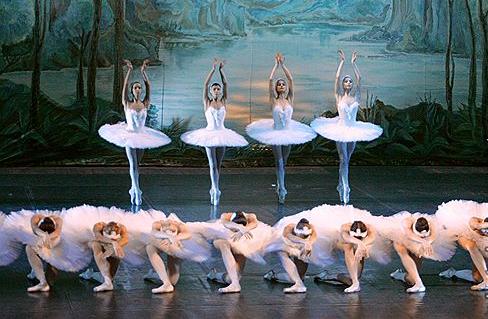 БАЛЕТЫ-СКАЗКИ:
«Спящая красавица»,
«Лебединое озеро»,
«Щелкунчик»
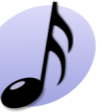 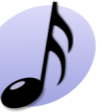 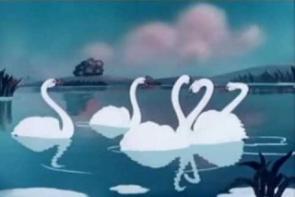 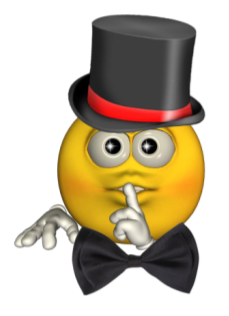 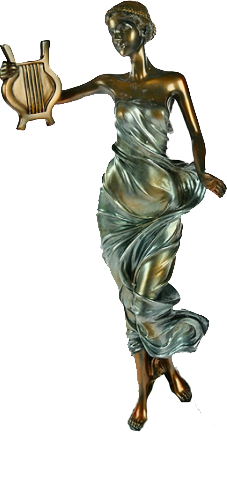 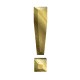 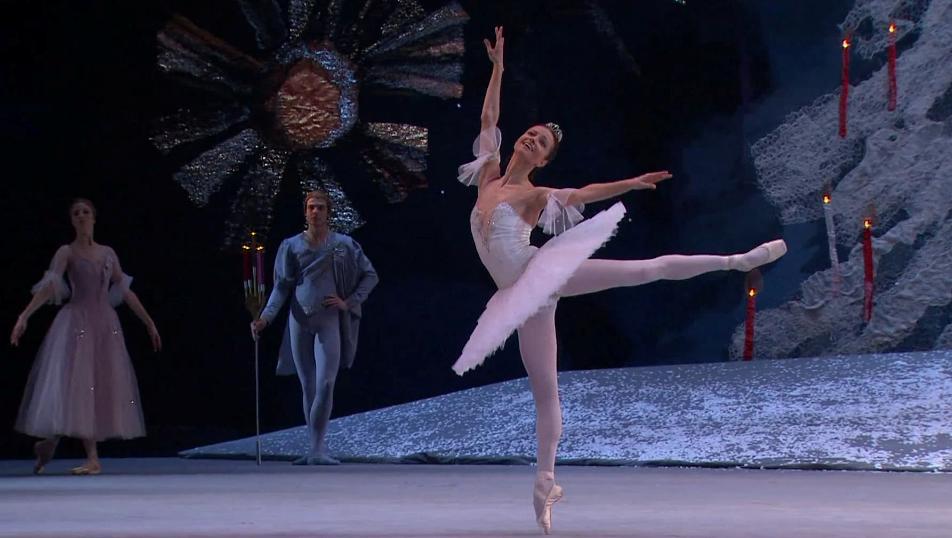 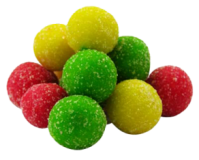 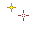 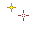 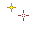 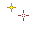 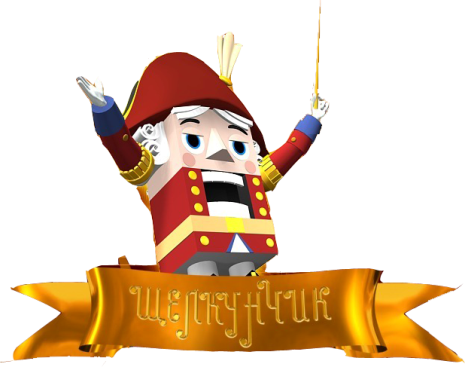 Терпсихора
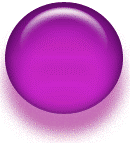 Танец феи Драже
Балет-сказка «Щелкунчик»
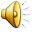 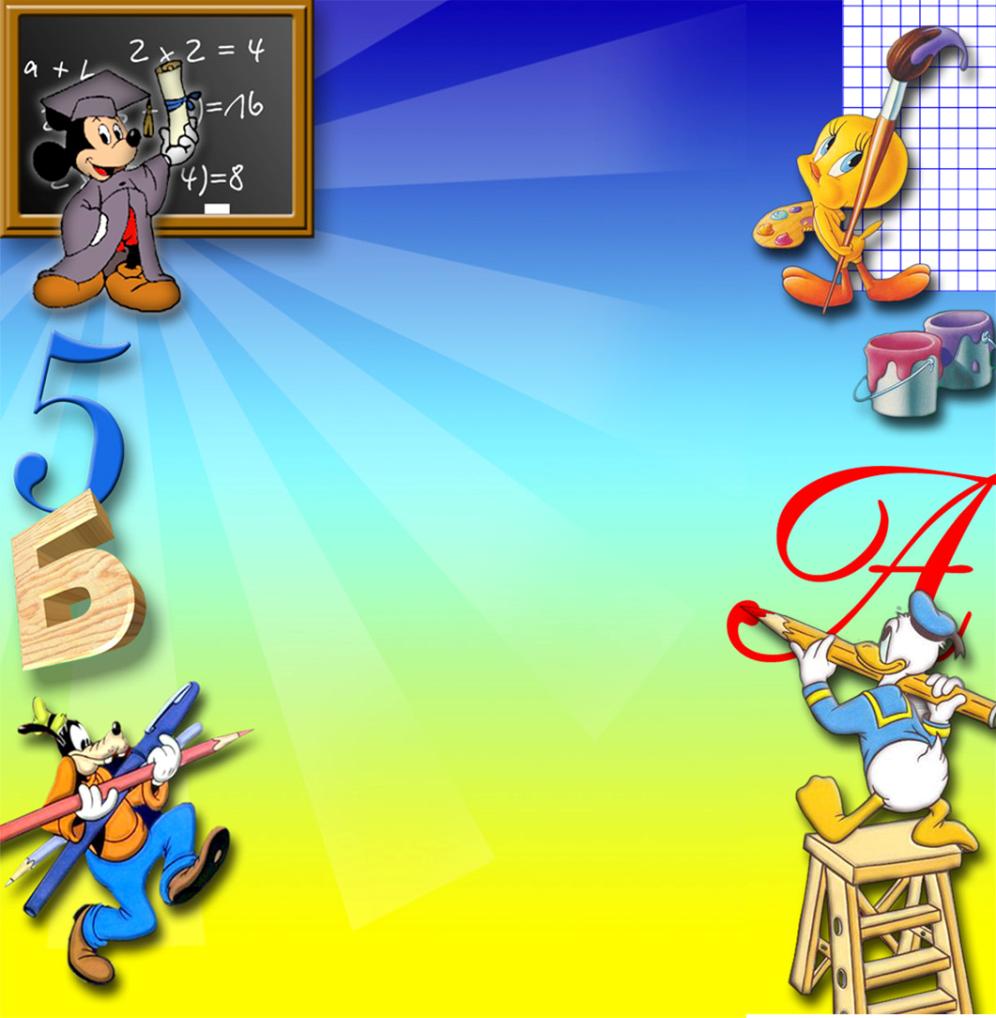 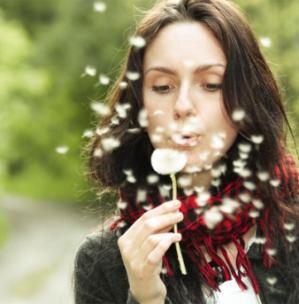 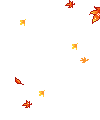 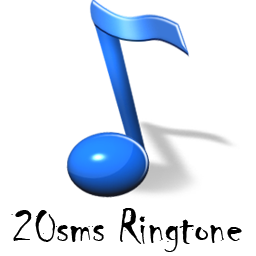 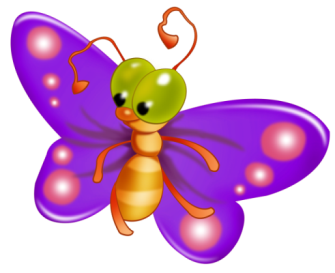 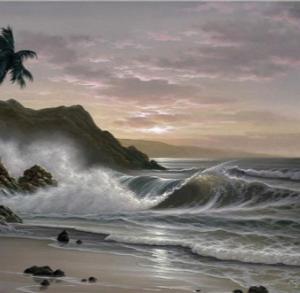 НАША
ПЕСЕНКА
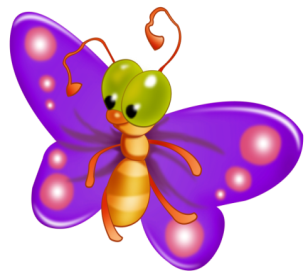 УЧАТ В ШКОЛЕ
Слова Михаила Пляцковского, музыка Евгения Птичкина
1. Буквы разные писатьТонким пёрышком в тетрадьУчат в школе, учат в школе,Учат в школе.Вычитать и умножать,Малышей не обижатьУчат в школе, учат в школе,Учат в школе.Вычитать и умножать,Малышей не обижатьУчат в школе, учат в школе,Учат в школе..
1.  Может, некий ученик 
     Утром долго спать привык. 
     Но я твёрдо убеждён: 
     Не из нашей школы он! 
Припев:В школе песенку звонкаЗнают все наверняка.Заливается звонок:
      «Торопитесь на урок»!
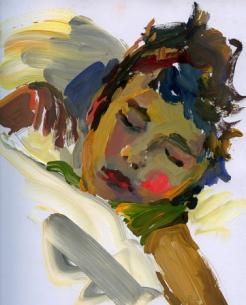 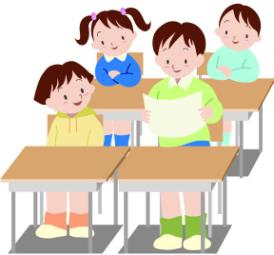 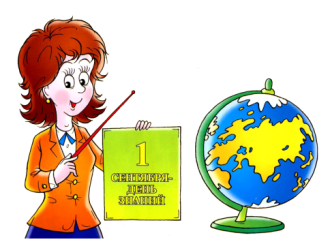 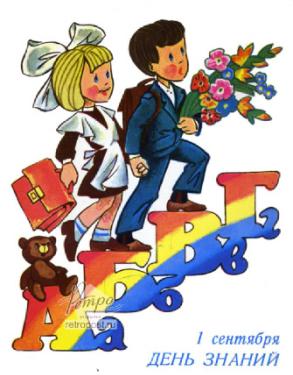 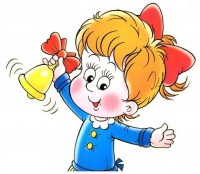 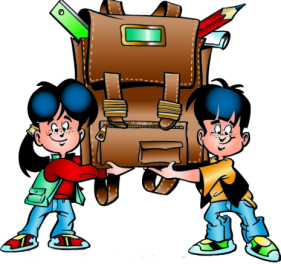 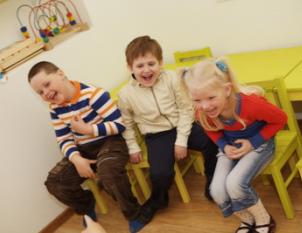 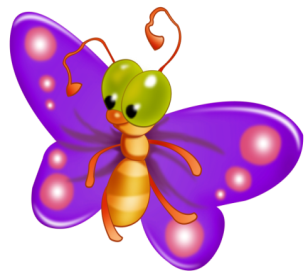 УЧАТ В ШКОЛЕ
Слова Михаила Пляцковского, музыка Евгения Птичкина
2..
К четырём прибавить два,По слогам читать словаУчат в школе, учат в школе,Учат в школе.Книжки добрые любитьИ воспитанными бытьУчат в школе, учат в школе,Учат в школе.Книжки добрые любитьИ воспитанными бытьУчат в школе, учат в школе,Учат в школе.
1.  Может, некий ученик 
     Утром долго спать привык. 
     Но я твёрдо убеждён: 
     Не из нашей школы он! 
Припев:В школе песенку звонкаЗнают все наверняка.Заливается звонок:
      «Торопитесь на урок»!
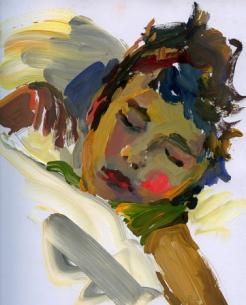 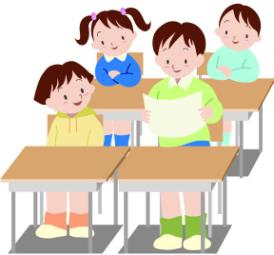 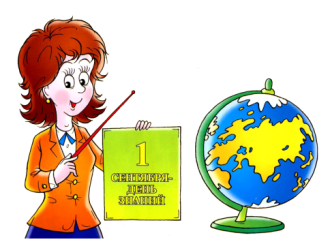 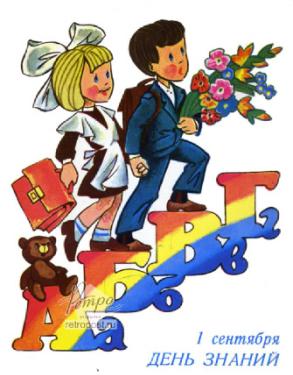 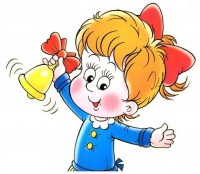 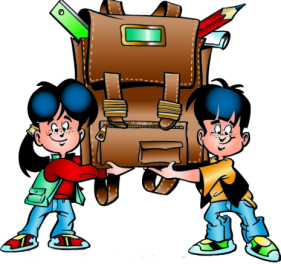 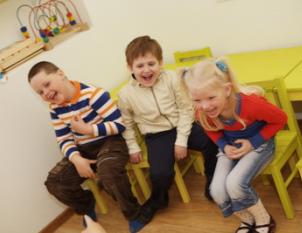 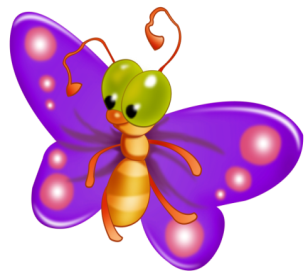 УЧАТ В ШКОЛЕ
Слова Михаила Пляцковского, музыка Евгения Птичкина
3. Находить Восток и Юг,Рисовать квадрат и кругУчат в школе, учат в школе,Учат в школе.И не путать никогдаОстрова и городаУчат в школе, учат в школе,Учат в школе.И не путать никогдаОстрова и городаУчат в школе, учат в школе,Учат в школе..
1.  Может, некий ученик 
     Утром долго спать привык. 
     Но я твёрдо убеждён: 
     Не из нашей школы он! 
Припев:В школе песенку звонкаЗнают все наверняка.Заливается звонок:
      «Торопитесь на урок»!
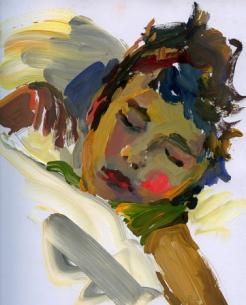 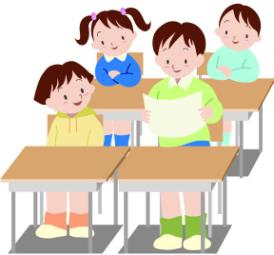 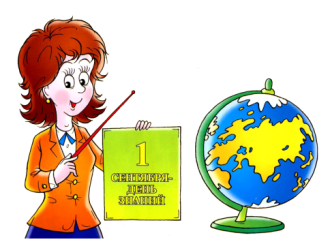 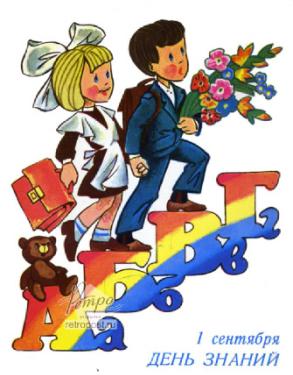 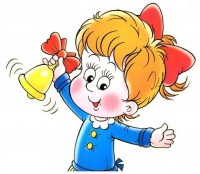 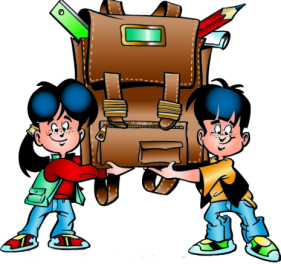 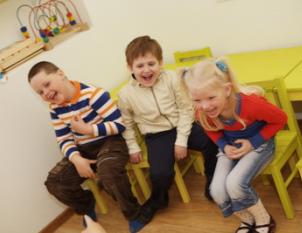 1
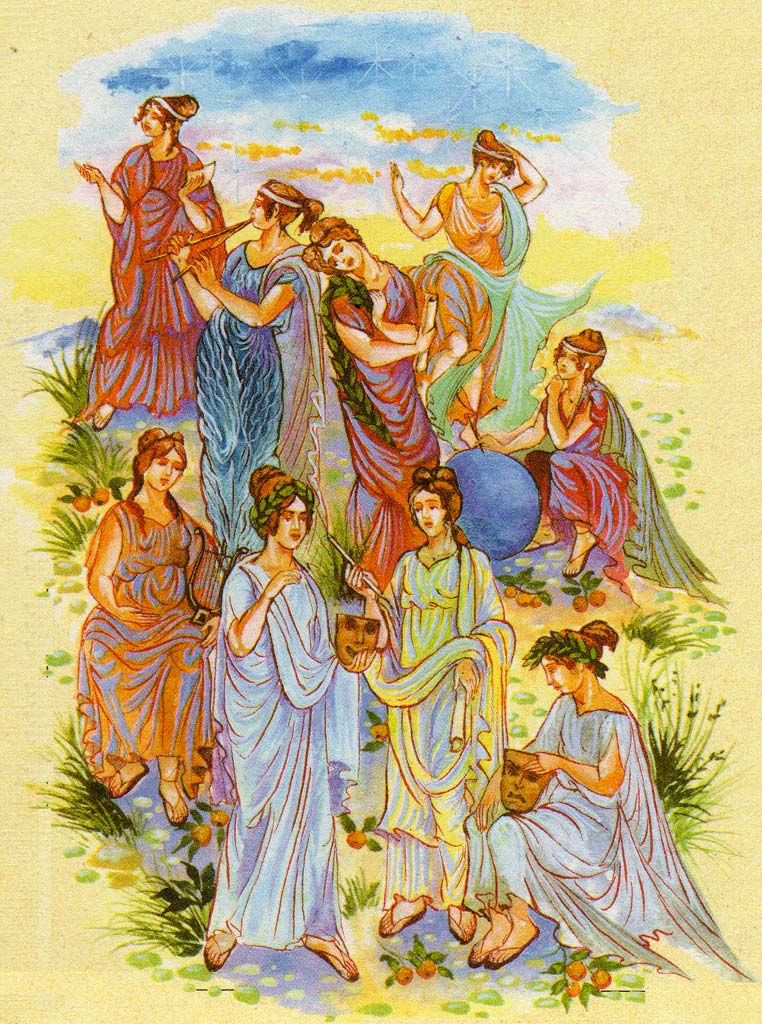 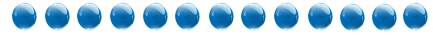 2
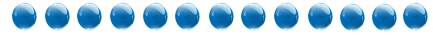 3
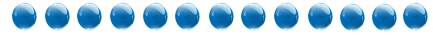 4
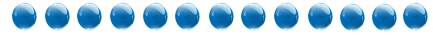 5
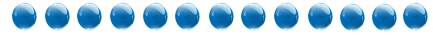 6
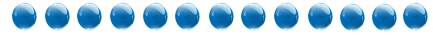 7
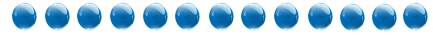 8
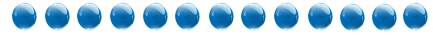 9
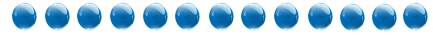 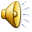 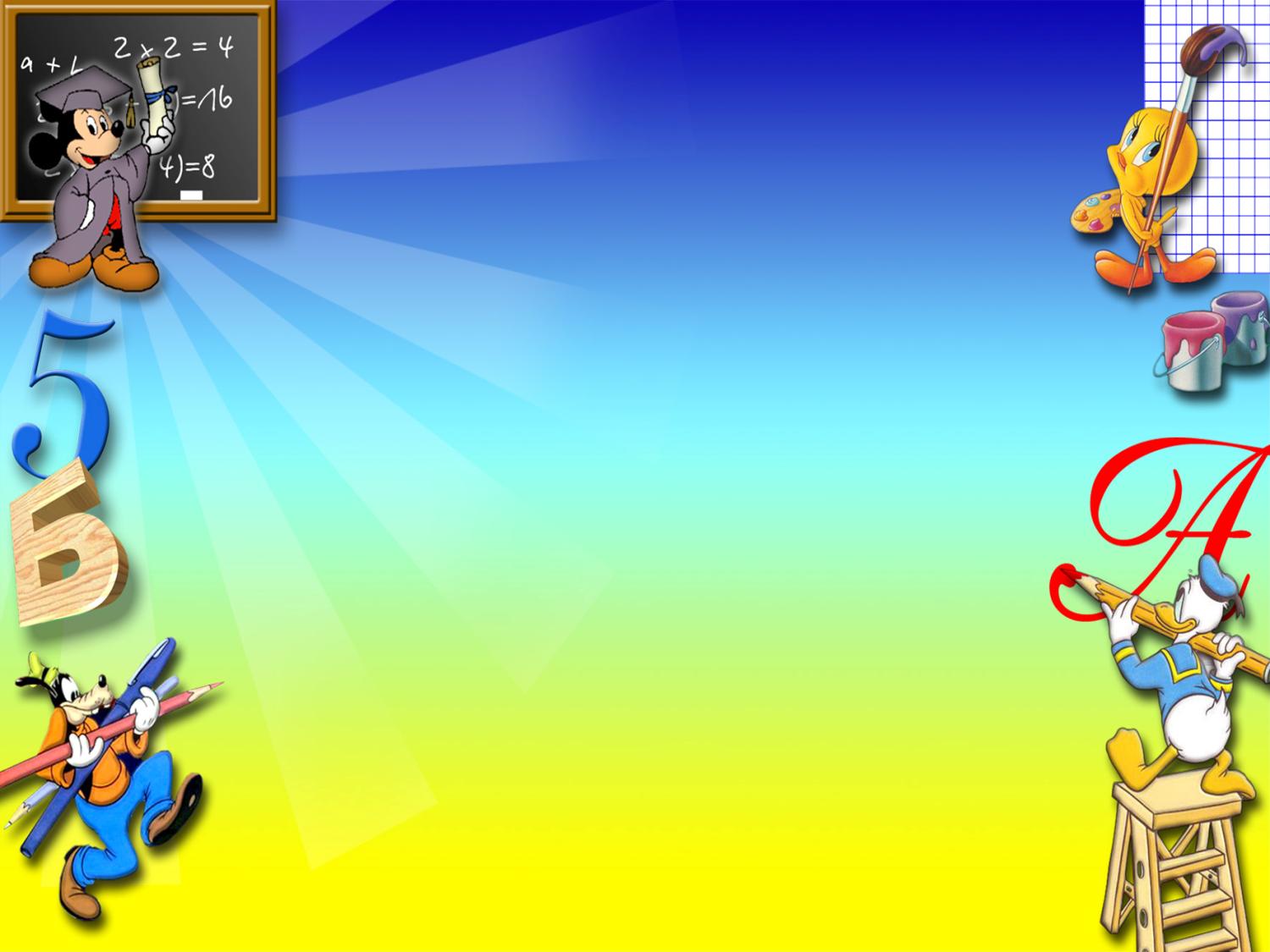 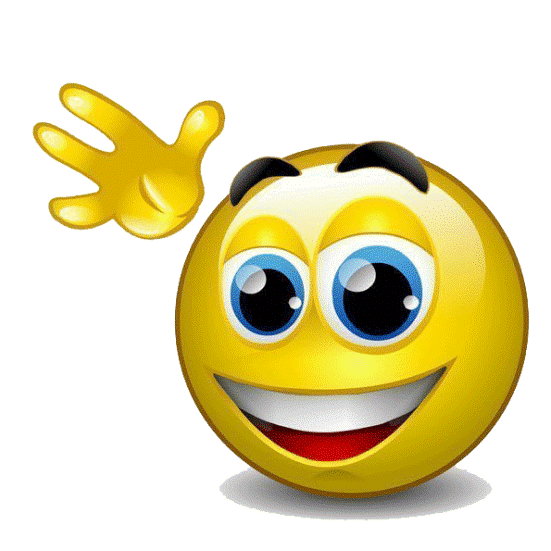 ДО НОВЫХ ВСТРЕЧ!
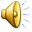 Использованные  интернет-ресурсы
Анимация
Музыкальные инструменты
(изображения):
Птица
Дудочка
Лев
Туча
Флейта
Пчела
Блёстки
Фагот
Солнце
Кларнет
Дятел
Домра
Маугли
Змея _ 1
Балалайка
Мамонт
Барабан
Змея _ 2
Гусли
Ноты _ 1
Змея _ 3
Ложки
Ноты _ 2
Баян
Божья коровка
Рояль
Птеродактиль
Осенние листья
Валторна
Скрипка
Скрипичный ключ
Динозавр и человек
Труба
Аплодисменты (смайл)
Первобытный человек
Маракасы
Тамбурин
Восклицательный знак
Использованные  интернет-ресурсы
Изображения:
Ветка
Нота
Скрипач
Ноты _ 1
Терпсихора
Вулкан
Цветок _ 1
Ноты _ 2
Машина
Цветок _ 2
Ноты _ 3
Арфистка
Дерево _ 1
П.И.Чайковский
Аккордеонист
Дерево _ 2
Школьный фон
Паровоз
Дерево _ 3
Погремушка
Колокольчик _ 1
Пейзаж
Девушка с гитарой
Колокольчик _ 2
Пальмы
Салют
Девушка и одуванчик
Цветок _ 3
Берёзовая роща
Пианист
Камыши
Бабочка
Конфеты-драже
Заставка с нотами
Занавес
Певица
Морковь
Аполлон
Первобытная женщина
Щелкунчик
Рис. Лебединое озеро
Три музы
Смайл (песня)
Рис. Спящая Красавица
Композитор
Смайл (шум)
Исполнители
Балет «Лебединое озеро»
Смайлик  (тишина)
Слушатель
Балет «Спящая красавица»
Использованные  интернет- ресурсы
Изображения:
Видео и музыка:
9 муз
П.И.Чайковский. Балет «Щелкунчик». Танец Феи 
  Драже. Лондонский фестивальный оркестр
Шторм
Берёзы
П.И.Чайковский. Балет «Щелкунчик». Танец Феи 
  Драже (Государственный Академический  
  симфонический оркестр СССР . Дир. Евгений 
  Светланов)
Самолёт
Учитель
Ученики
Хохотушки
Библиотеки звуков  «10 000 профессиональных 
  звуковых эффектов» и «1150 sound effects»
Школьники
- Гр. «Смола» _  фрагм. вступления к песне «Русалка»
Спящий мальчик
Фрагмент Mustafa Sandal Feat. Gentleman - Isyankar  
  (Feat. Sabor De Amor Panjabi Mc)
Дети с портфелем
Смайлик (Привет!)
- Звуковые библиотеки «FL Studio» и «Dance eJay 7»
Девочка с колокольчиком
- Фанфары «Звуки праздника»_4(05)2008
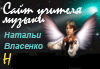